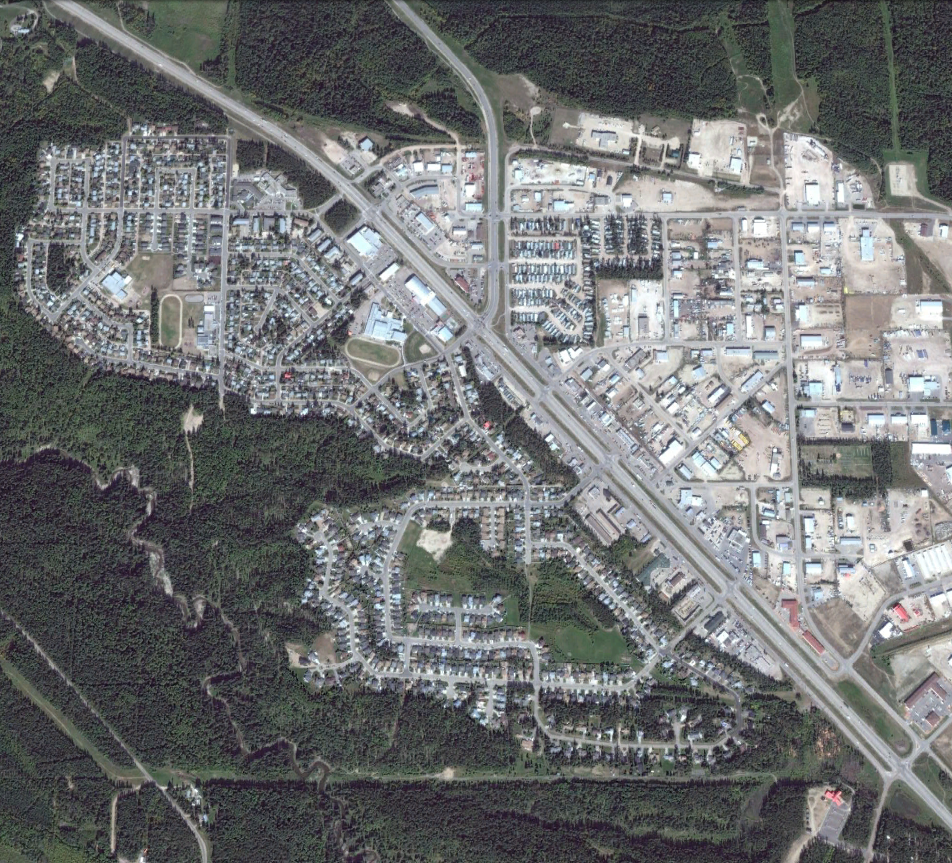 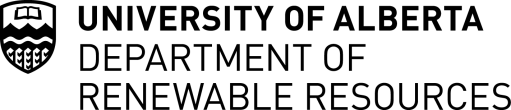 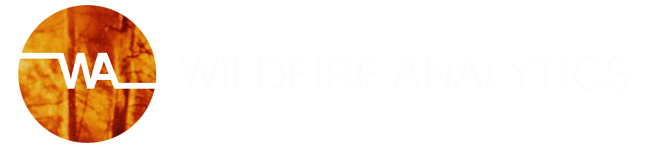 Characterizing biophysical wildfire processes for strategic risk assessment – Selected methods and considerations
Jen Beverly
Presented at BIRS Workshop Climate Change Scenarios and Financial Risk

July 5th, 2022
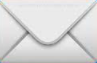 Connect
jen.beverly@ualberta.ca
wildfireanalytics.org
@fireanalytics
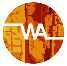 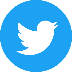 Wildfires can impact communities
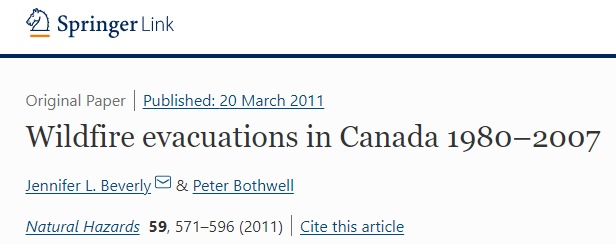 547  evacuation events
497  homes destroyed
209,121  evacuees
Median number evacuated per year: 3,590
Median number of homes lost   2
Median distance from fire: 3 km
Prompted by smoke: 19%
Civilian fatalities   1
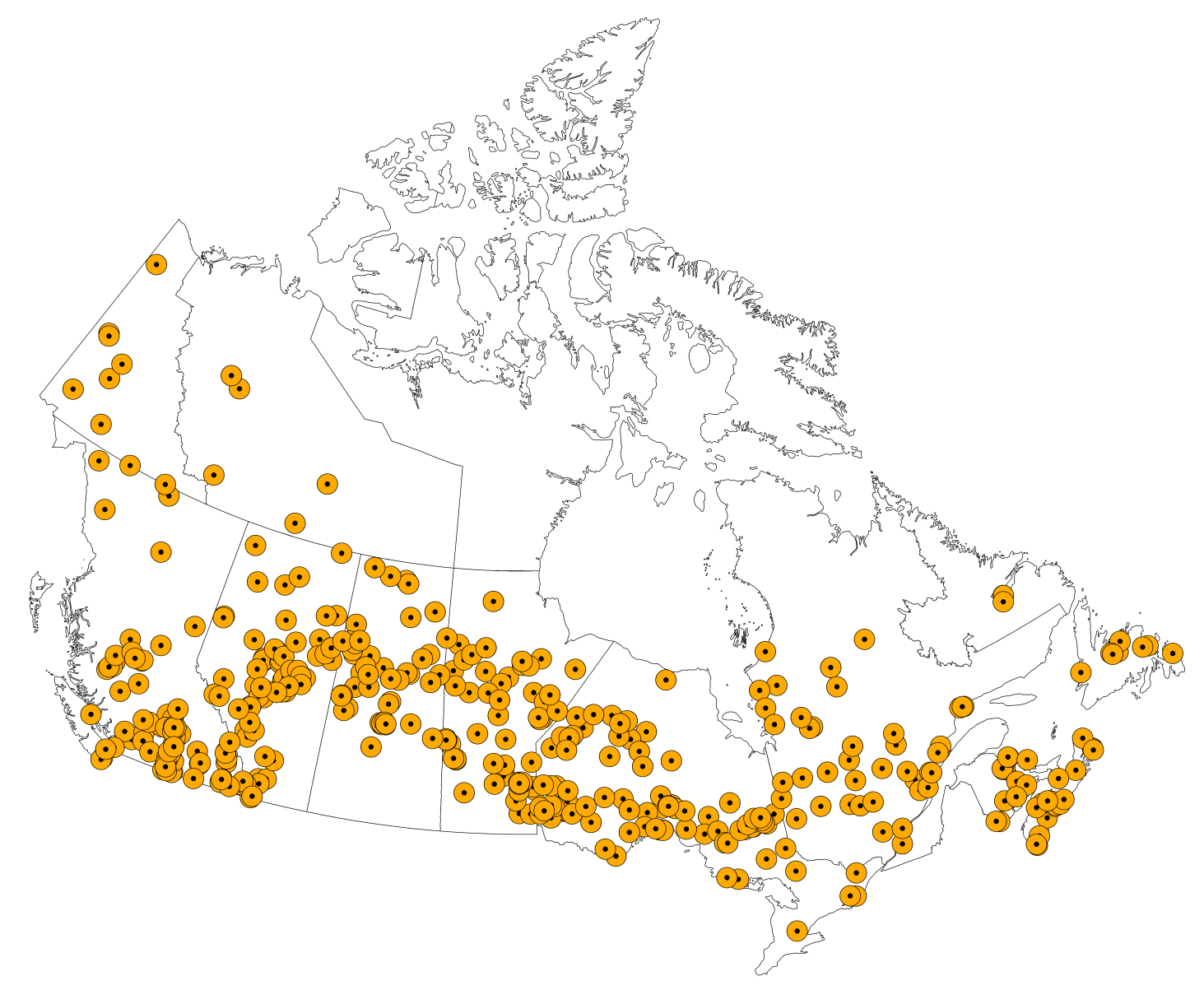 More people evacuated 2011-2018 than in the previous 31 years
2
Trend or outliers?
Kelowna 2003
Slave Lake 2011
Fort McMurray 2016
Lytton 2021
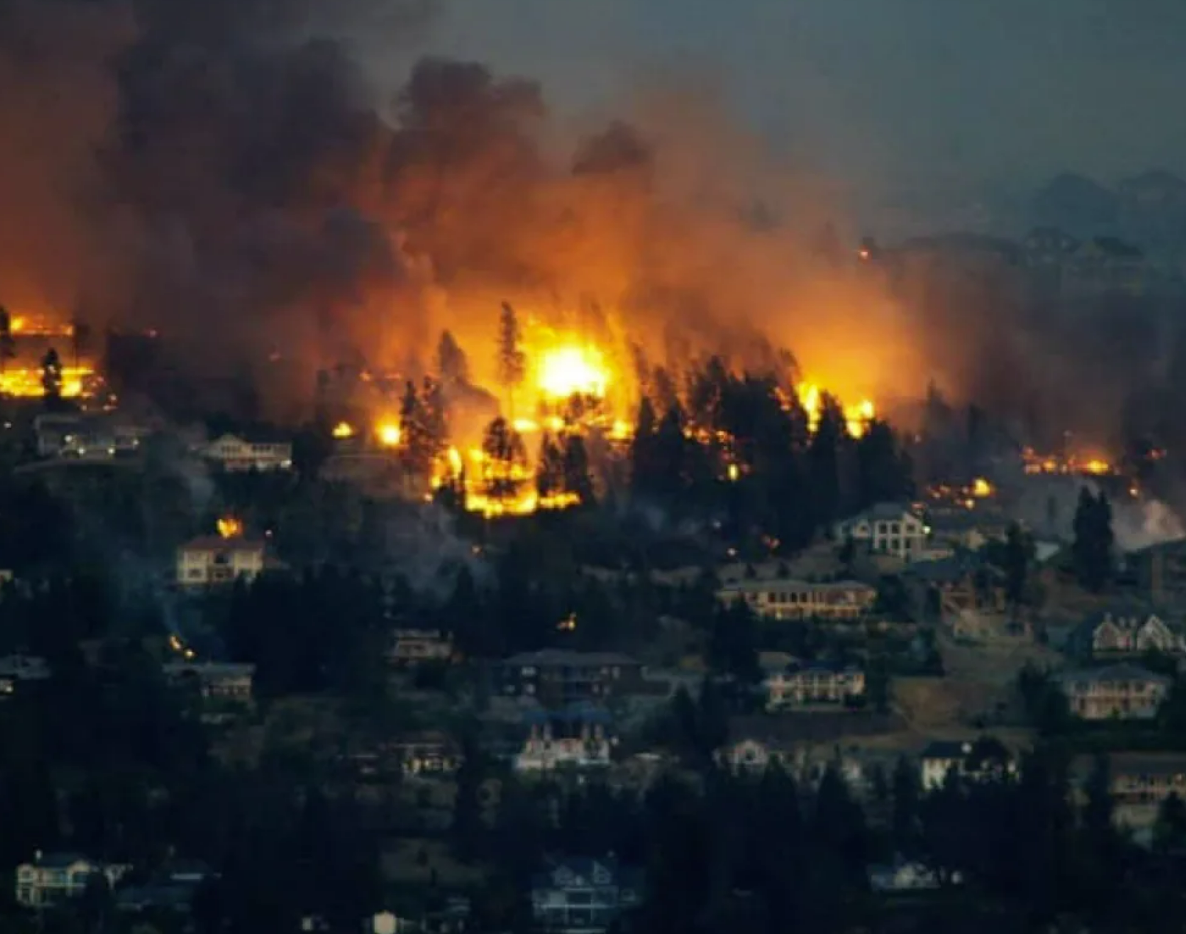 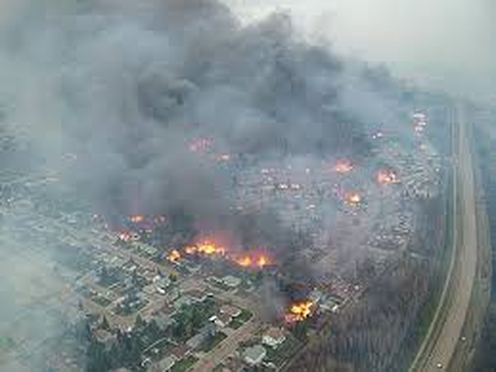 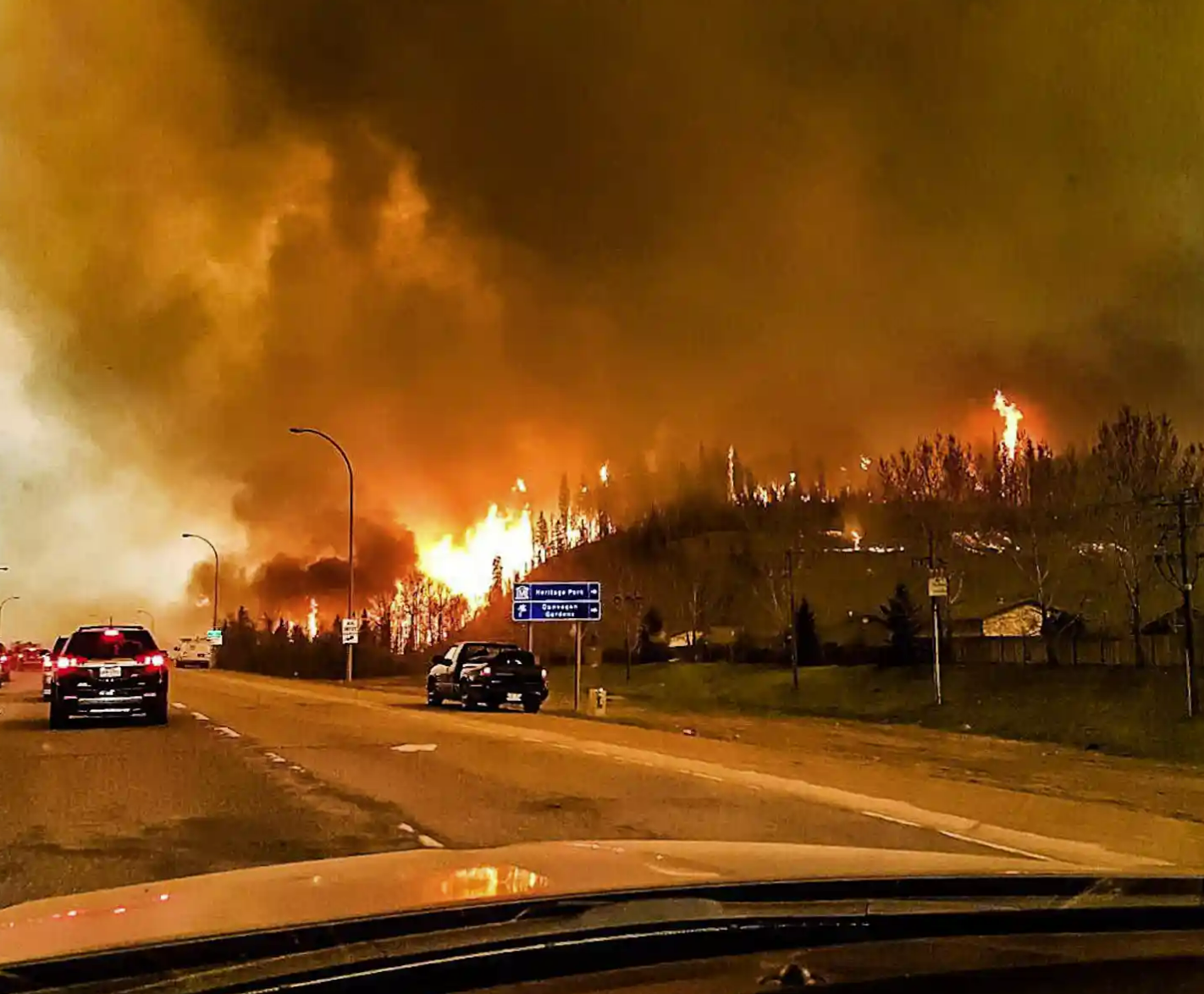 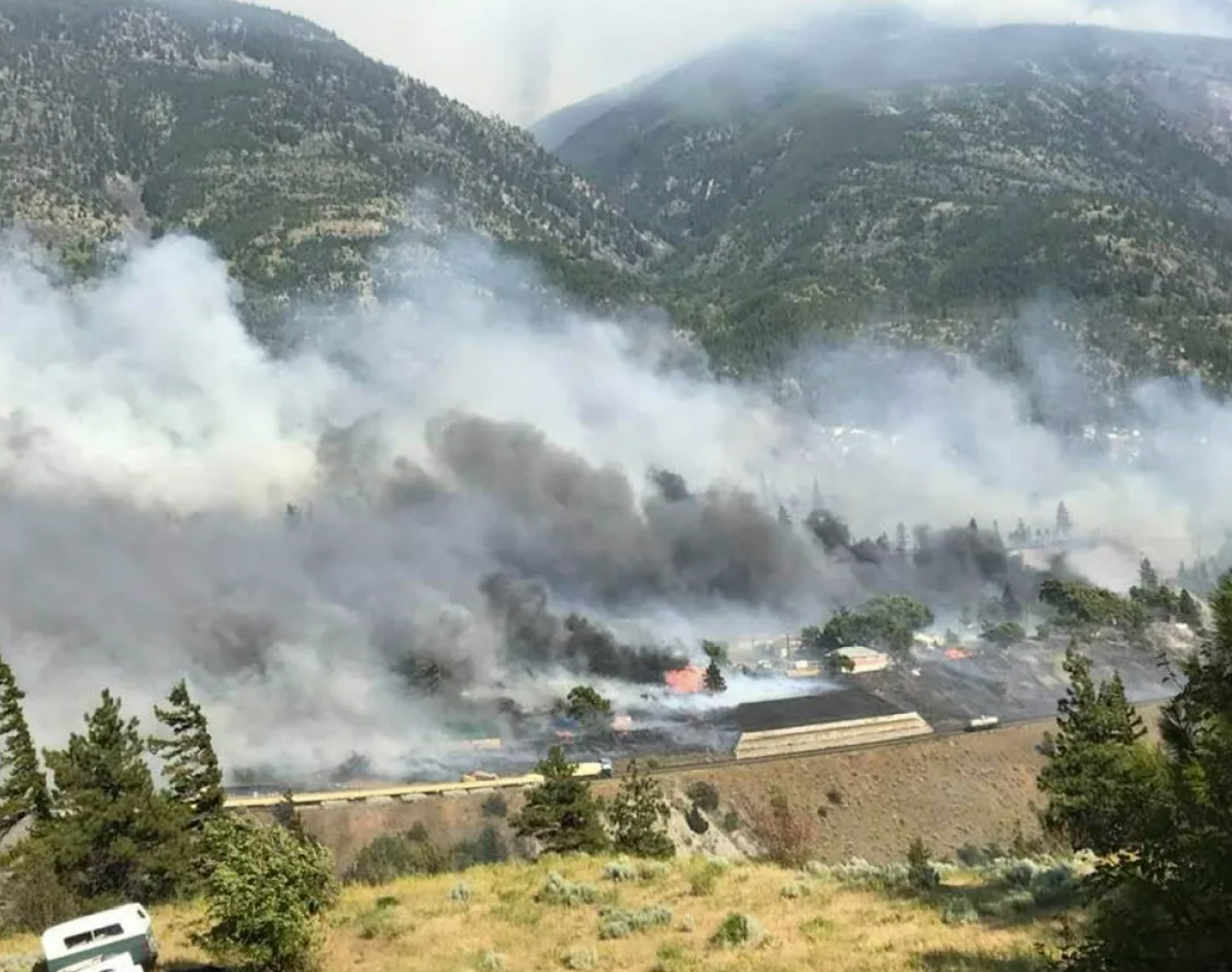 August 2003
May 2011
May 2016
June 2021
100 km/h winds
27,000 evacuated
239 homes destroyed
$200M in damages
100 km/h winds
7,000 evacuated
433 homes destroyed
$700M insured damages
72 km/h winds
90,000 evacuated
2,400 homes destroyed
$3.6B insured damages
70 km/h winds
1,000 evacuated
Village 90% destroyed
$78M insured damages
3
(Photo sources: Andy Clark/Reuters; Town of Slave Lake; Twitter.com/Jerome Garot/EPA; Edith Loring-Kuhanga/Facebook)
[Speaker Notes: 63 to 74 km/h - strong enough to send large, loose objects (garbage cans, patio furniture) flying. Tree limbs can break, cars can veer off the road.
By 75 km/h, the wind is strong enough to damage structures. 
By 90 km/h it can uproot entire trees.]
Slave Lake
Kelowna
Fort McMurray
Lytton
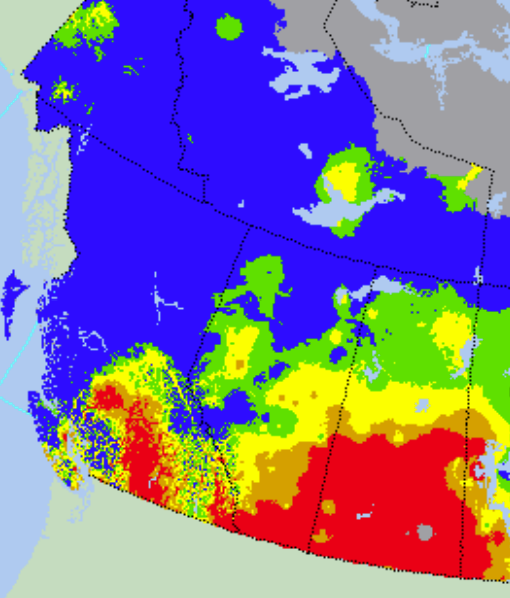 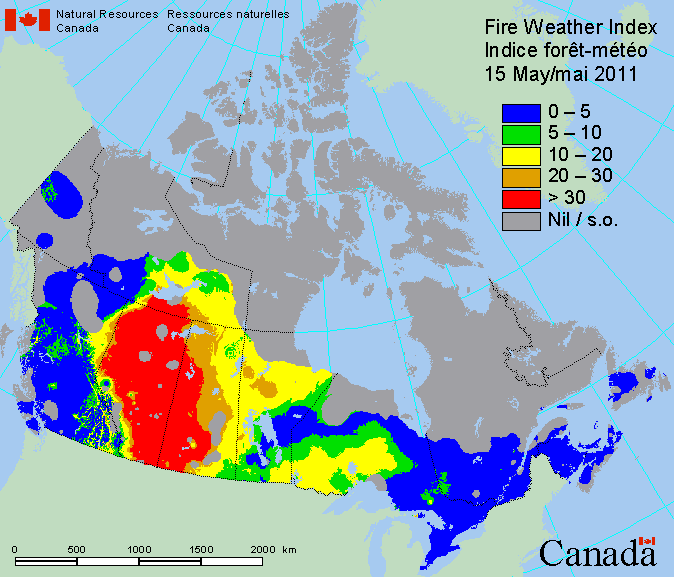 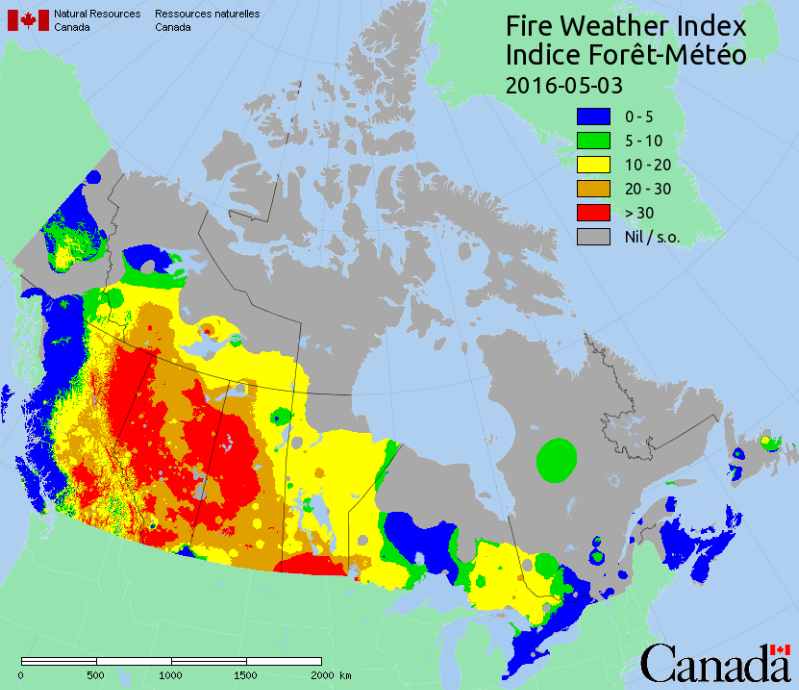 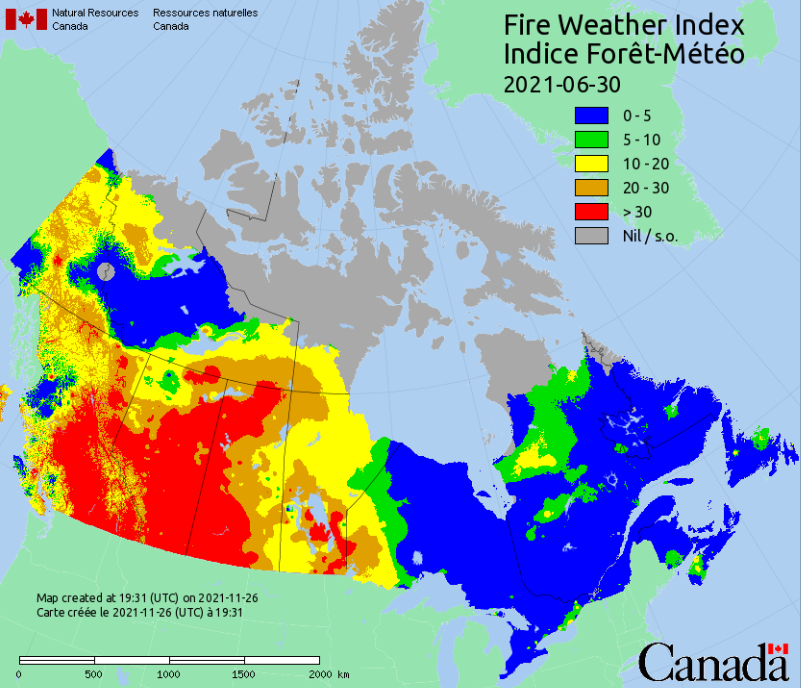 June 30, 2021
May 3, 2016
May 15, 2011
August 22, 2003
Map source: CWFIS, NRCan
>30
Fire Weather Index (FWI)

A numeric rating of fire intensity.
Used as general index of fire danger throughout the forested areas of Canada.
20-30
10-20
5-10
0-5
4
Nil
Perfect storm
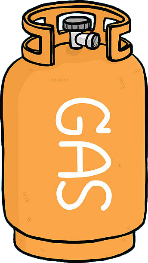 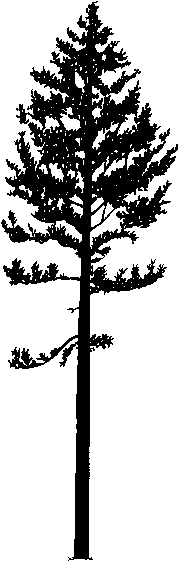 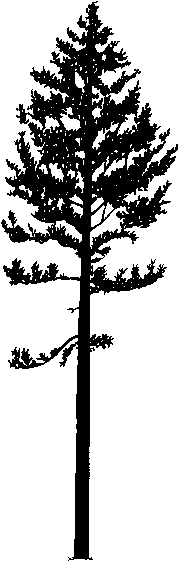 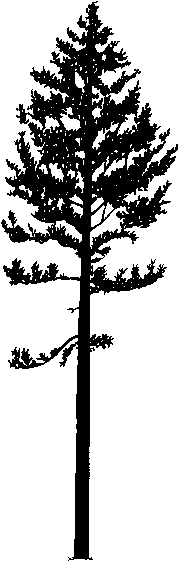 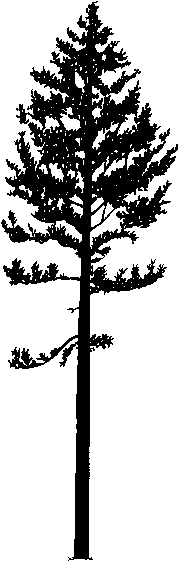 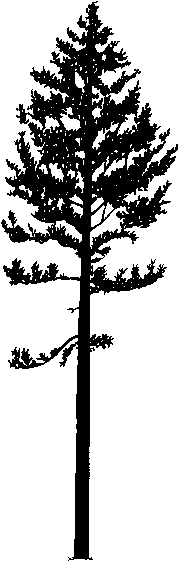 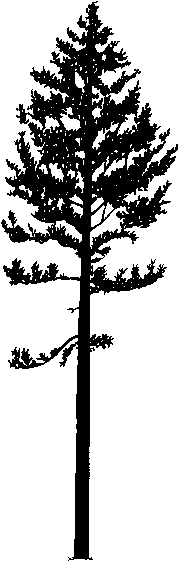 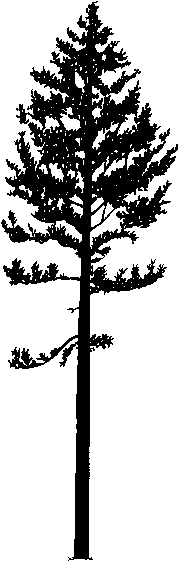 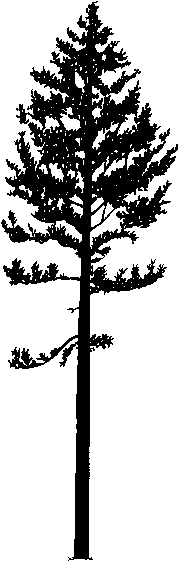 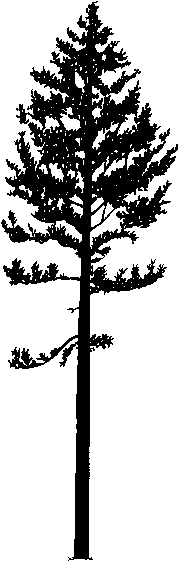 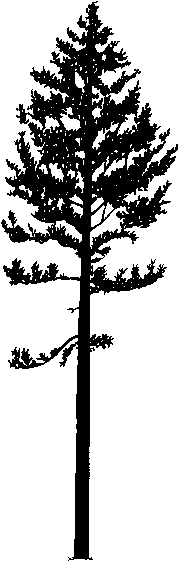 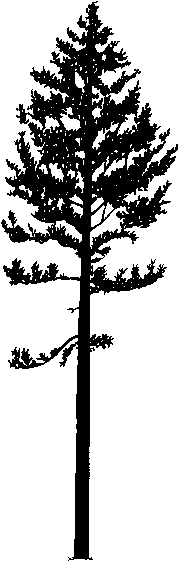 fuels are available
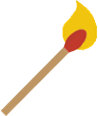 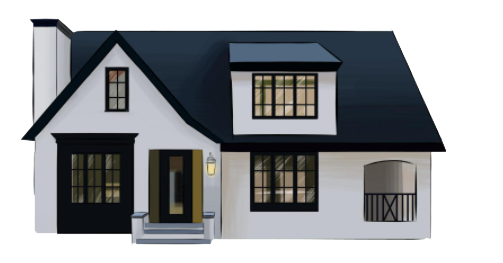 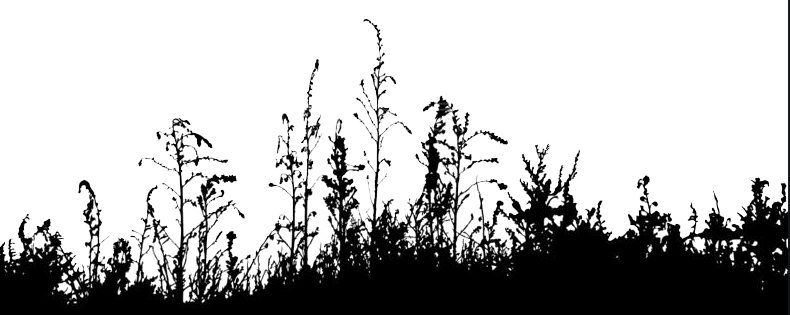 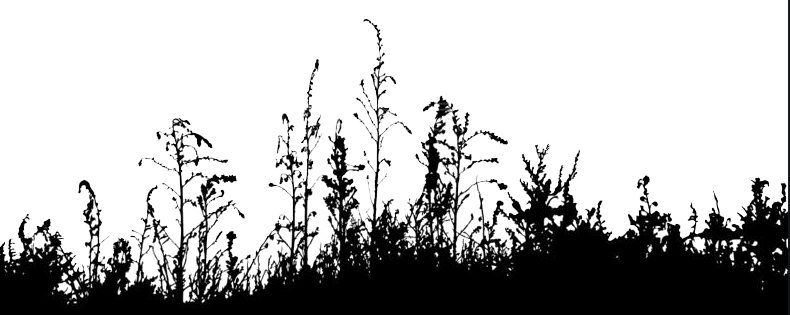 AND
there’s an ignition
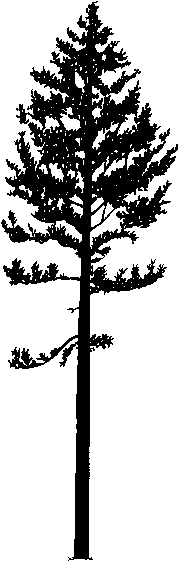 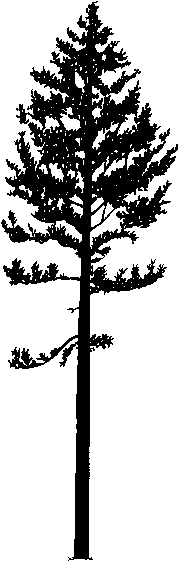 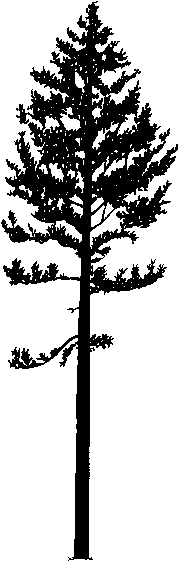 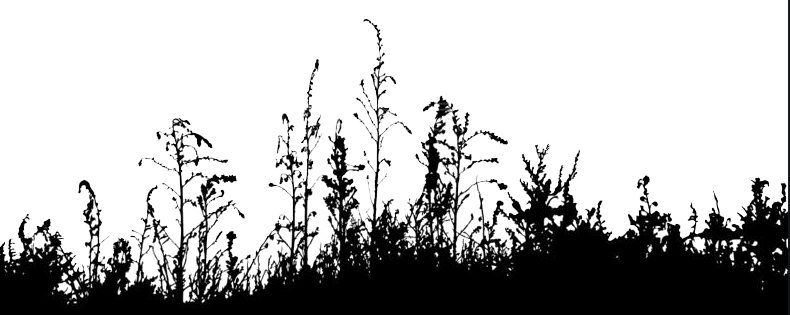 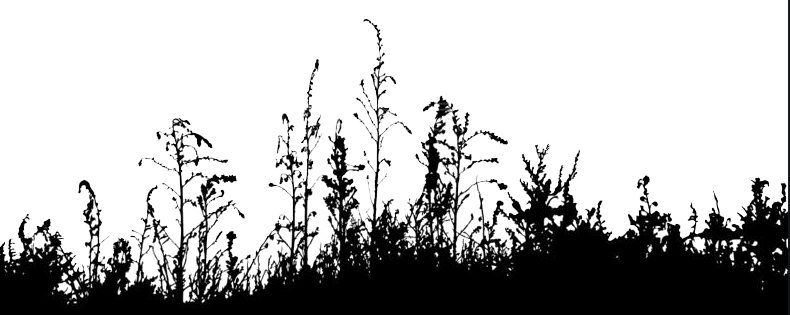 “the perfect storm” – when a confluence of many factors or events – no one of which alone is particularly devastating – creates a catastrophic force. Such confluence is rare and devastating (Emanuel and Fuchs 2008).
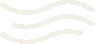 AND
the wind blows towards me
4
5
Illustration sources: Tank - O.Tasai; house – vecteezy.com
Grey swan
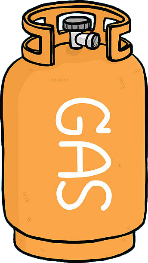 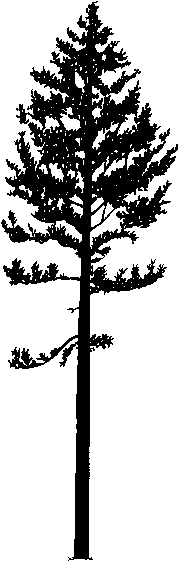 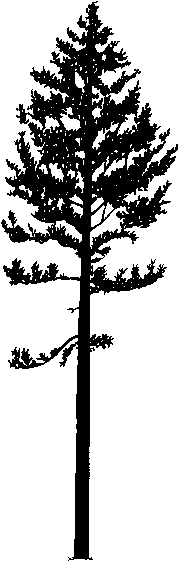 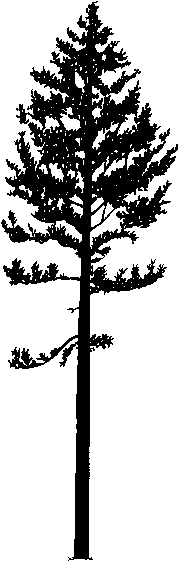 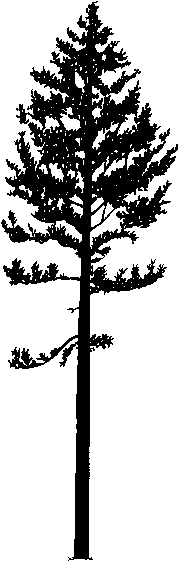 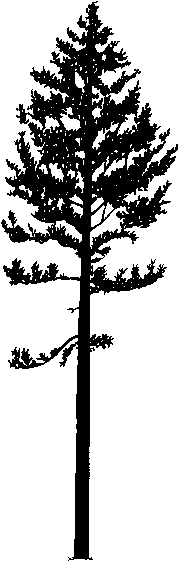 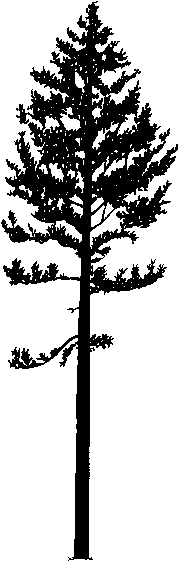 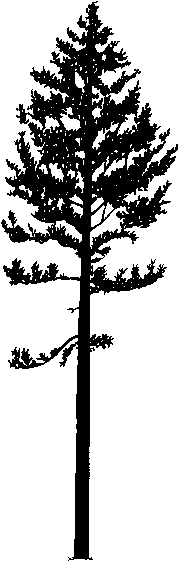 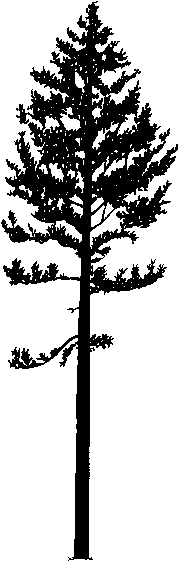 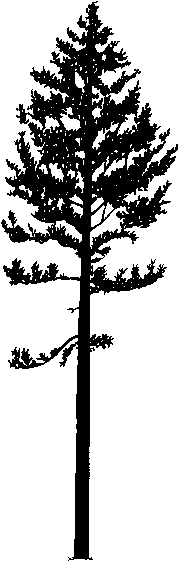 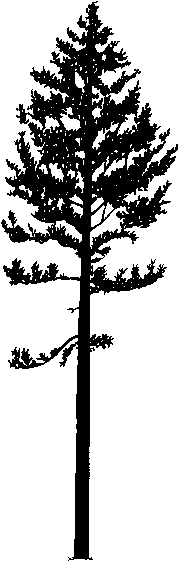 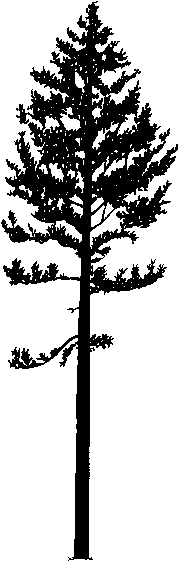 fuels are available
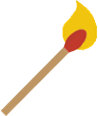 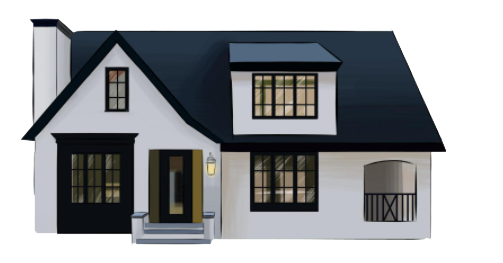 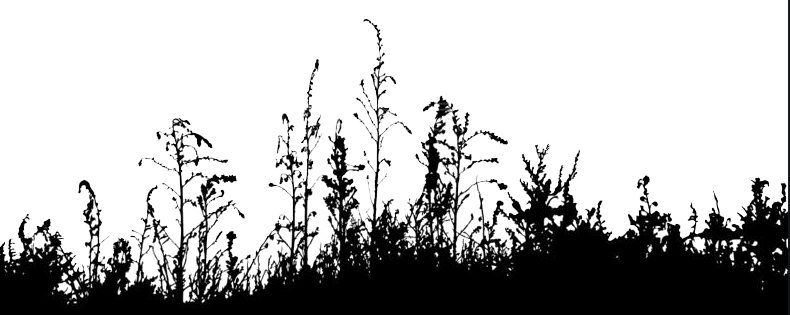 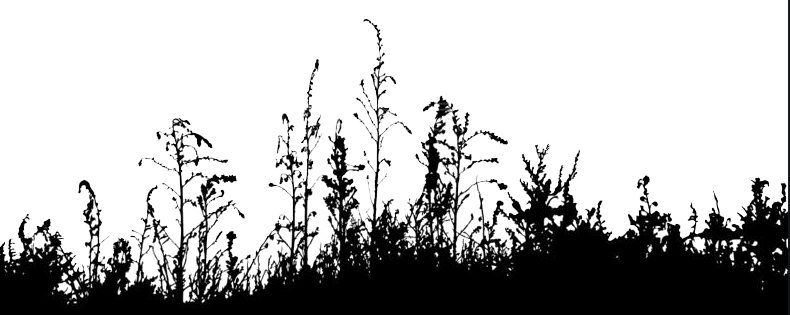 AND
there’s an ignition
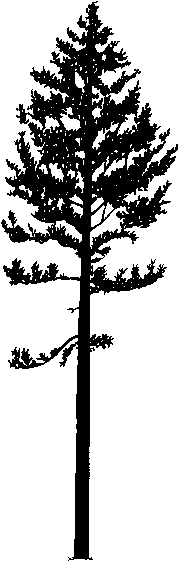 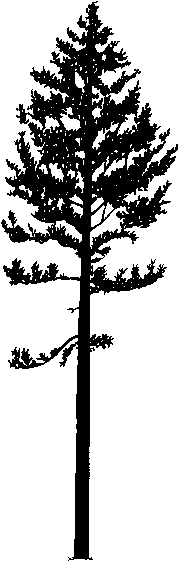 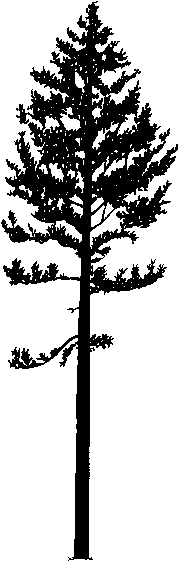 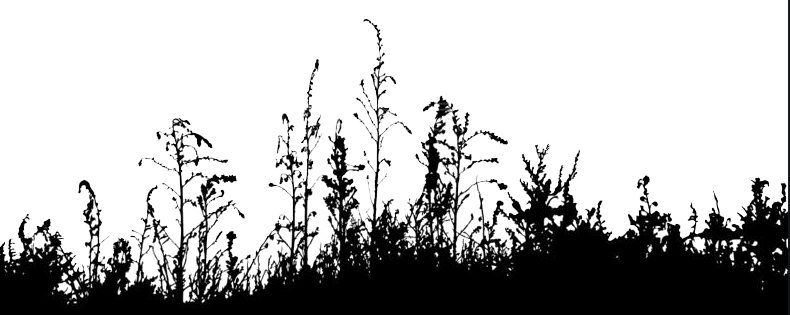 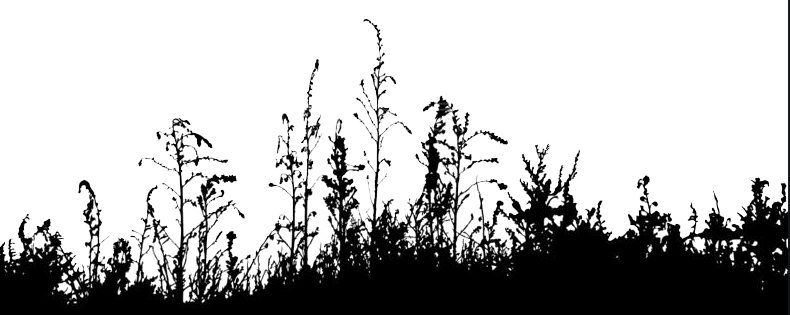 “grey swan” – known events with unknown likelihood (Nafday 2011); we can specify outcomes but not probabilities (Gholami et al. 2018); we are in a state of “incomplete” knowledge in which attempts to assign probabilities are neither rational nor science-based (Sterling 2007).
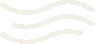 AND
the wind blows towards me
4
6
5
Illustration sources: Tank - O.Tasai; house – vecteezy.com
Fuel characteristics (structure) matters
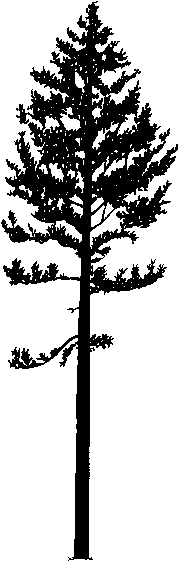 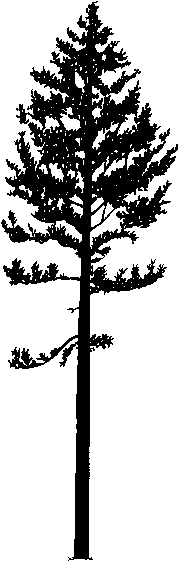 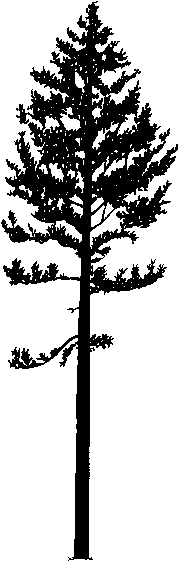 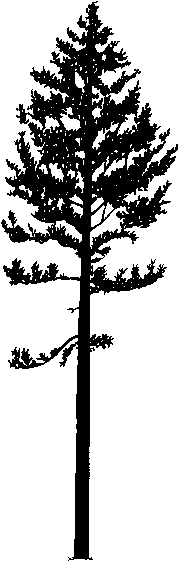 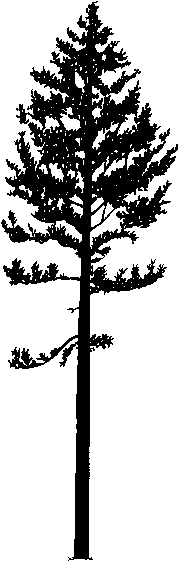 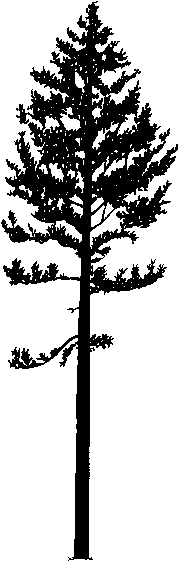 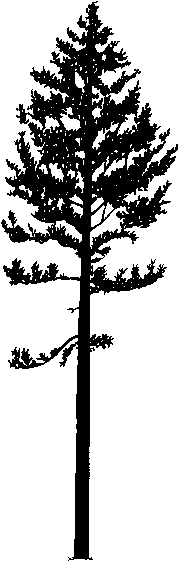 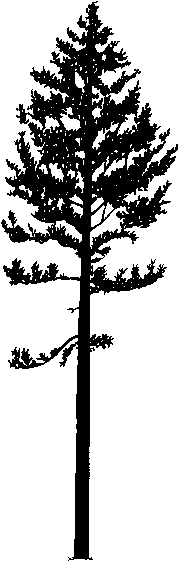 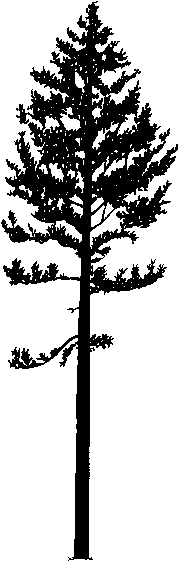 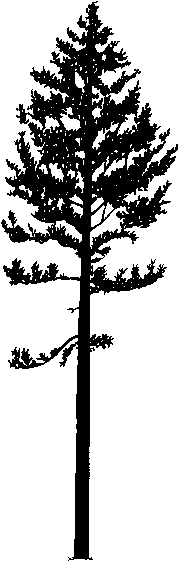 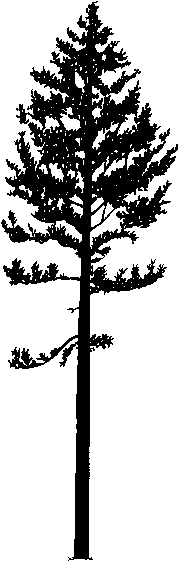 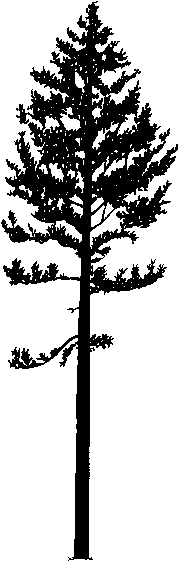 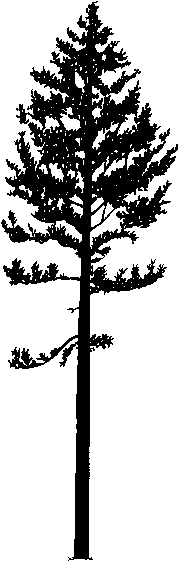 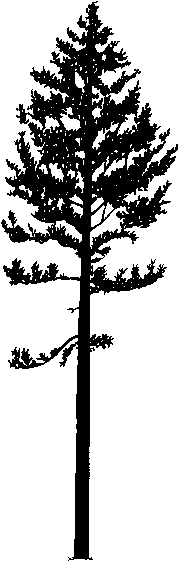 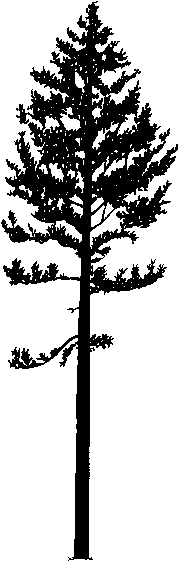 Amount and compactness of crown fuel
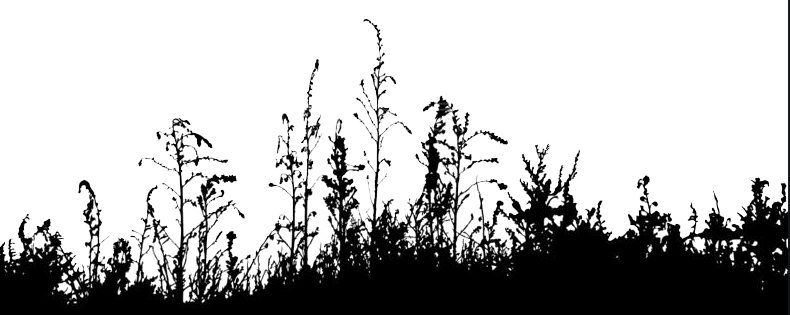 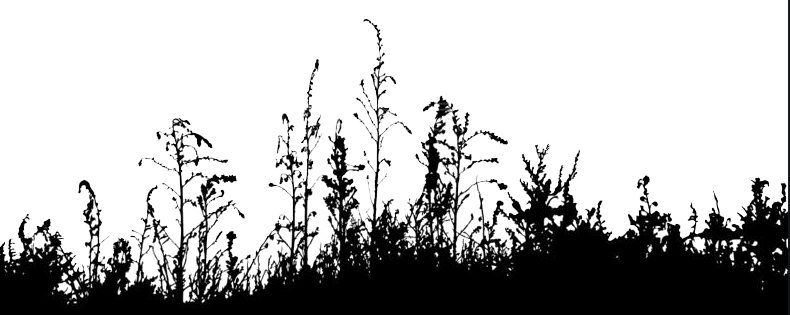 Crown base height
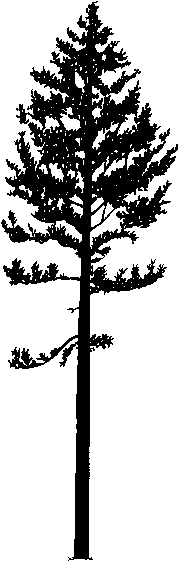 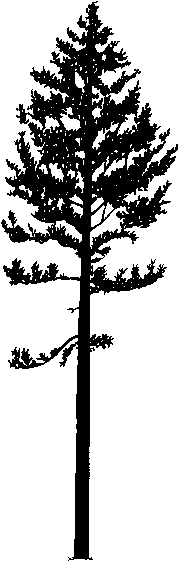 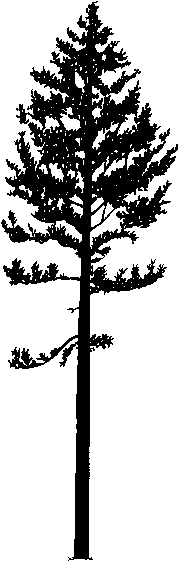 Amount of surface fuel
Fuels are the hazard (potential source of harm)
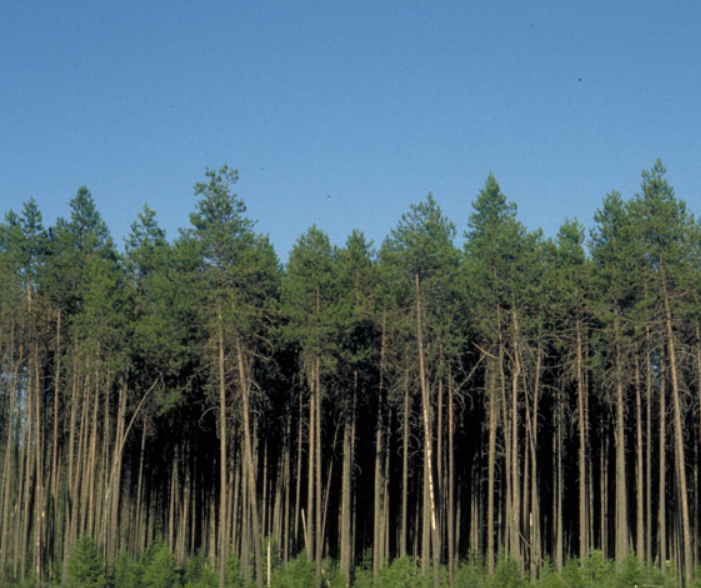 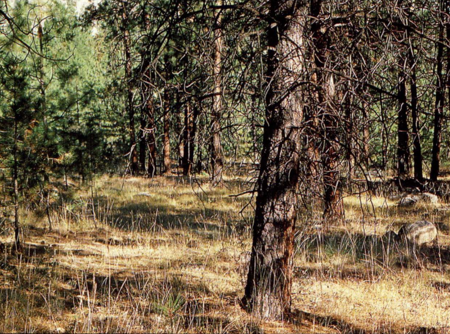 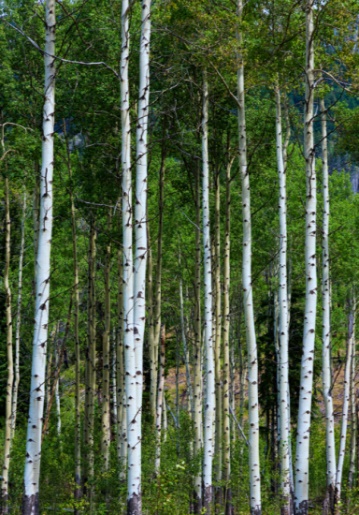 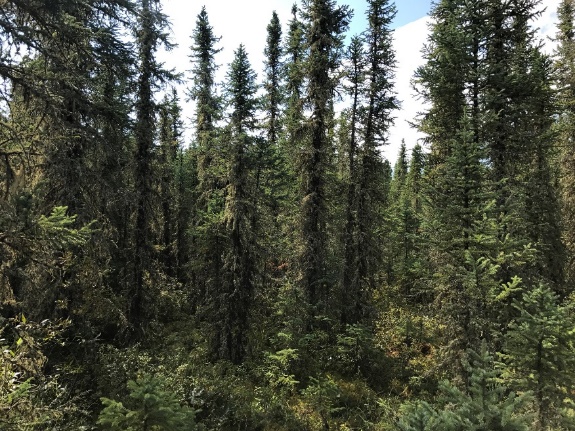 7
Fire intensity dictates suppression effectiveness
I = h w r
Ground
Surface
Crown
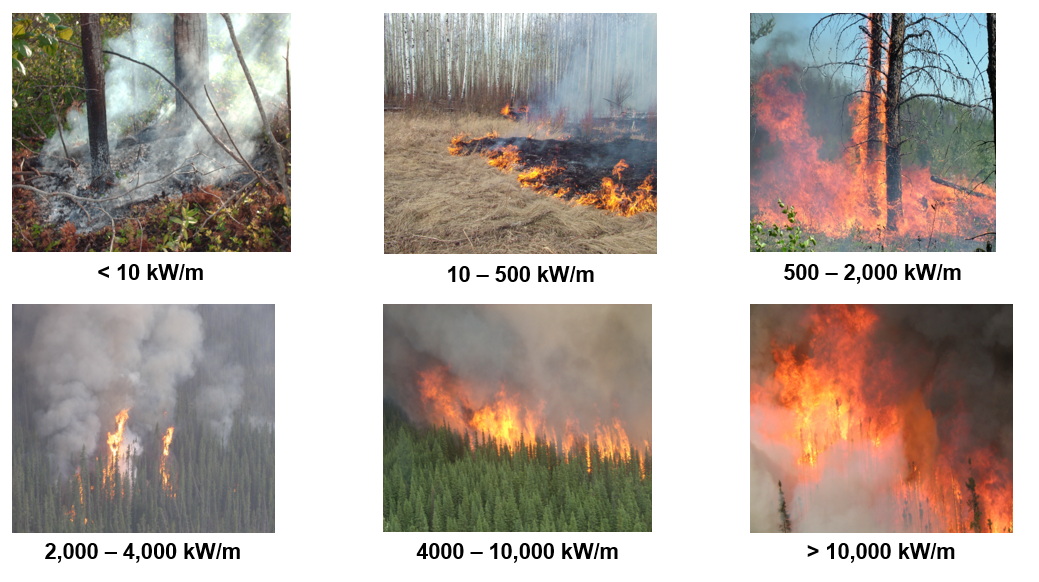 Threshold for ground crew effectiveness
Suppression success
Suppression failures
Threshold for airtanker effectiveness
8
Where can we expect fires? Fixed versus variable factors
There are things we can know for today, the next several days
There are things we can know for this season, the next several seasons
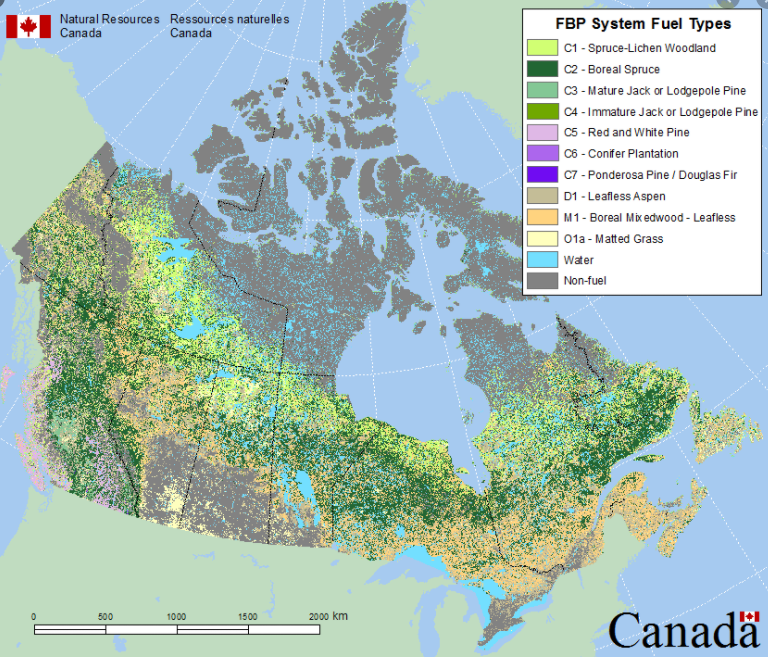 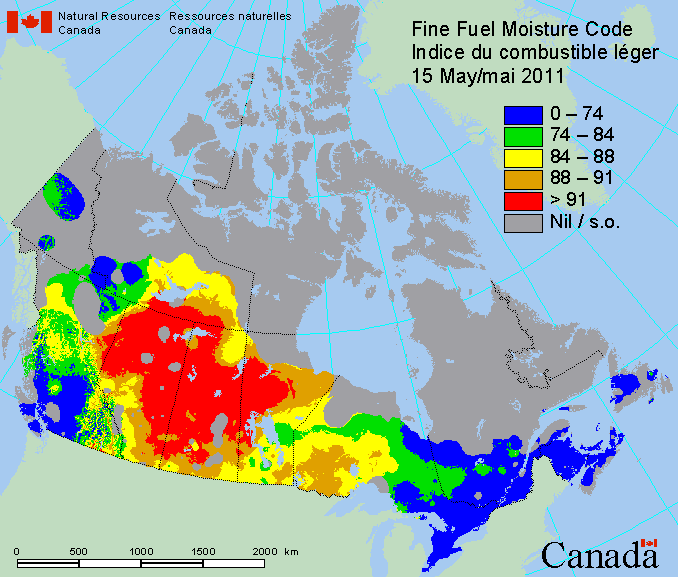 Fuel moisture (availability)
Wind speed, direction 
Ignition agents
What burns, where it is (fuel)
Operational capabilities
Location of values (receptors)
Highly variable within a fire season
(lots of predictive uncertainty)
Mostly fixed within a fire season 
(lots of certainty)
9
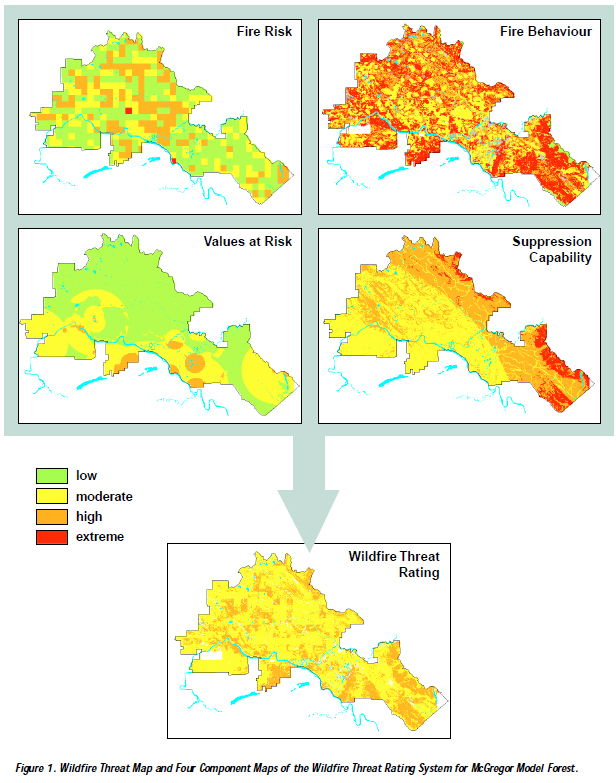 Ignition patterns
Threat rating
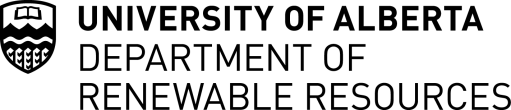 [ignition patterns]
Number of fires per 4 km2 1950-1991
Rate of spread; intensity; crown fraction burned
Initial attack time; terrain; water proximity
Development; timber values; visual quality
Wildfire Threat
Wildfire threat map and four component maps of the Wildfire Threat Rating System for McGregor Model Forest
Source: Hawkes, B., Beck, J., 1997. A wildfire threat rating system. Forestry Canada, Pacific Forestry Centre, Technology Transfer Notes 1, Victoria, BC, Canada.
3
Spatial context – fires are contagious
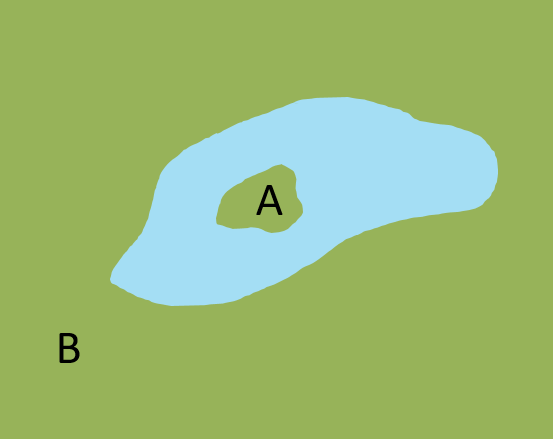 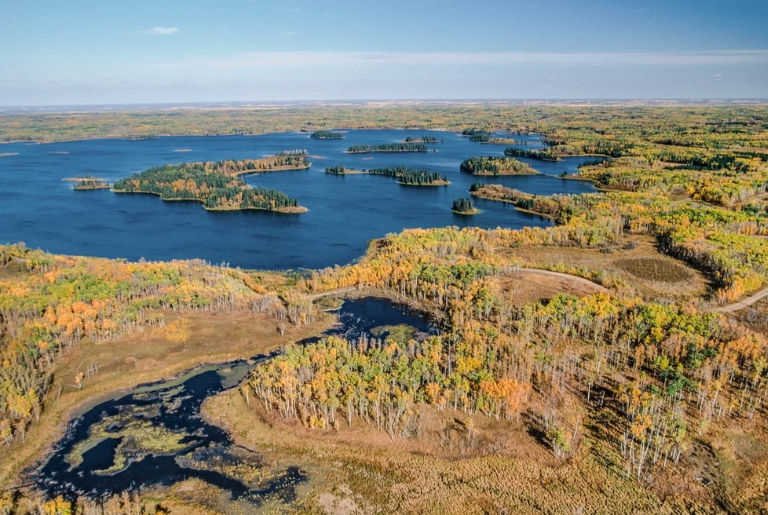 Point estimate of a threat is detached from the spatial context of its surrounding fuel neighbourhood

Ignores the contagious nature of fires
Photo source: https://peakvisor.com/park/elk-island-national-park.html
11
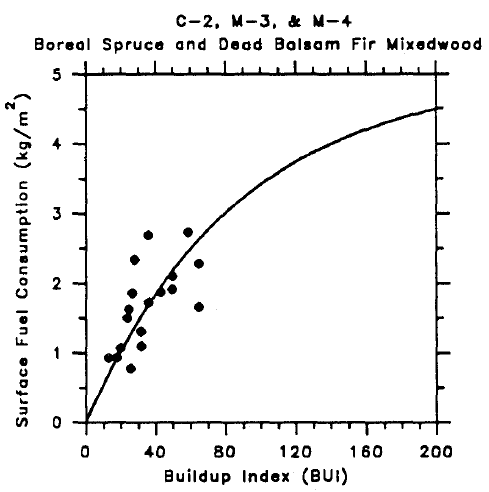 Solution? Simulate the spread of fires
C-2 Boreal Spruce
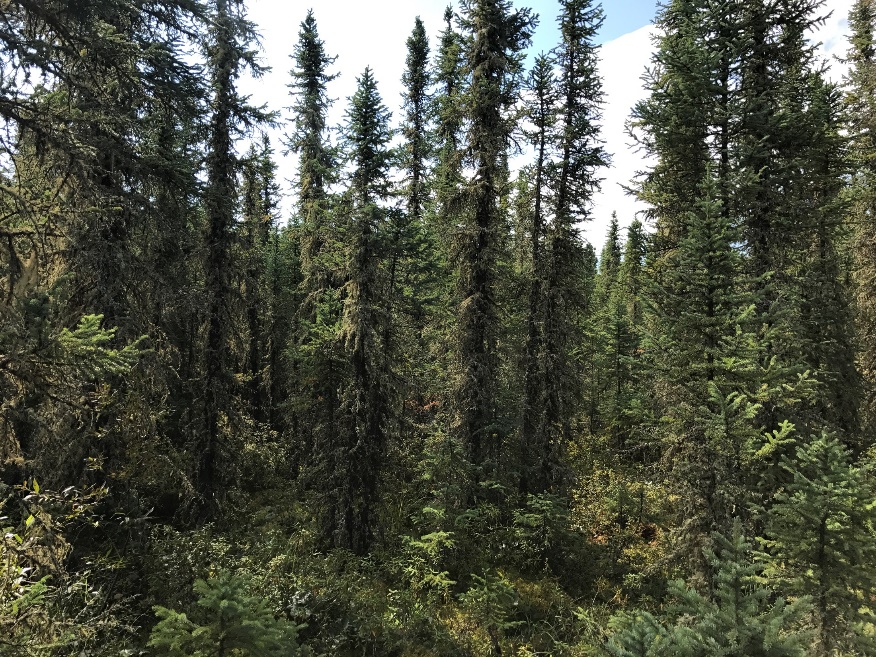 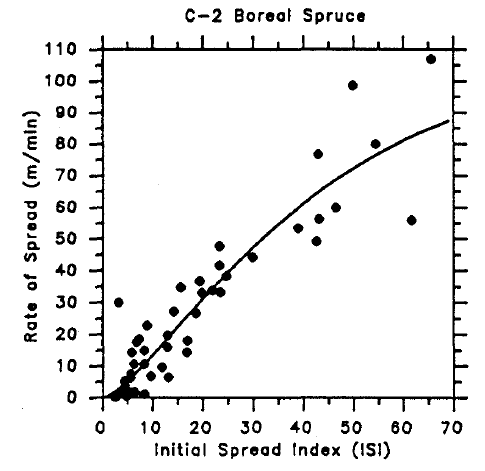 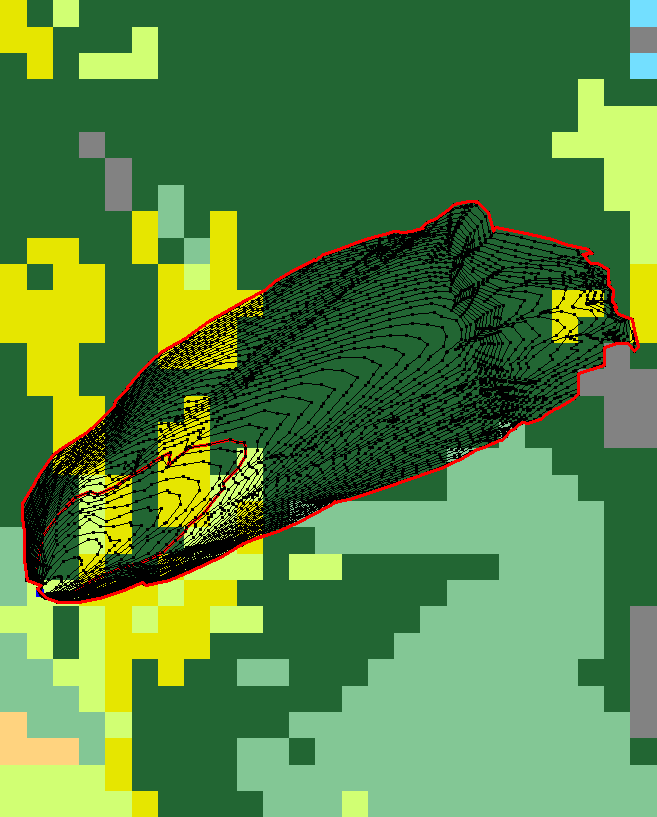 I = h w r
Rate of spread (n = 48)
Weight of fuel consumed (n = 13)
Constant – heat of combustion
12
Image source: N. McLoughlin
Many simulations - express fixed and variable factors
Monte Carlo simulation process
Iteration 1
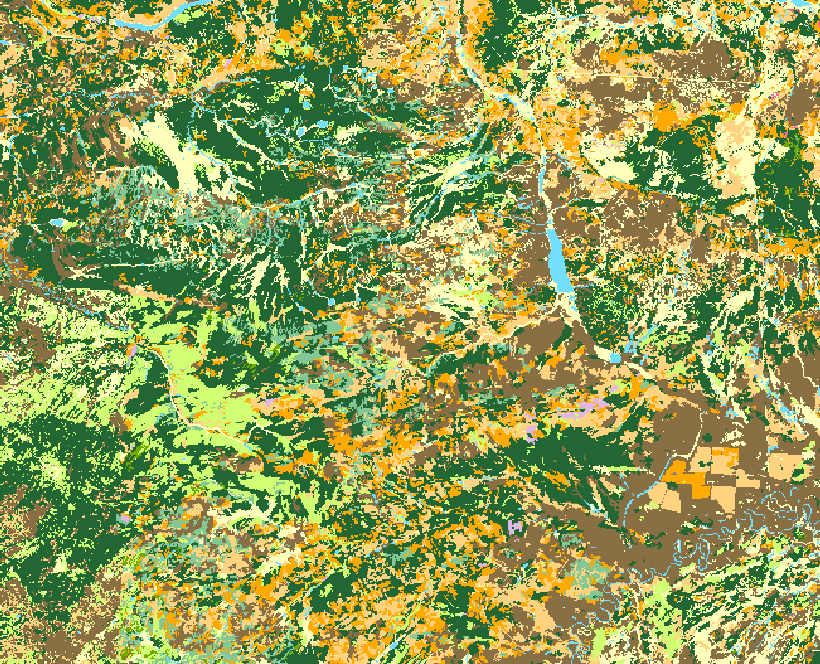 13
Many simulations - express fixed and variable factors
Monte Carlo simulation process
Iteration 2
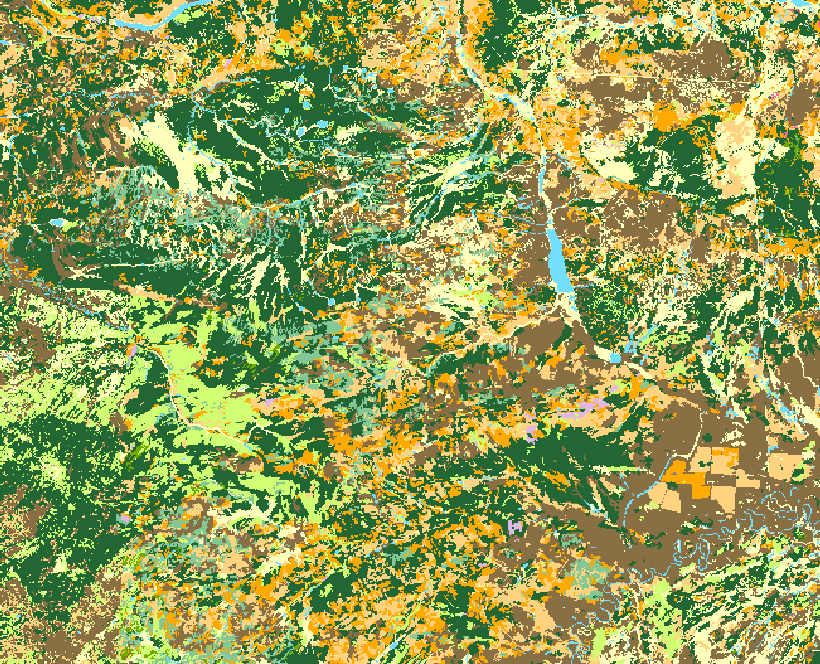 14
Simulated burn probability
Iteration 1
Iteration 2
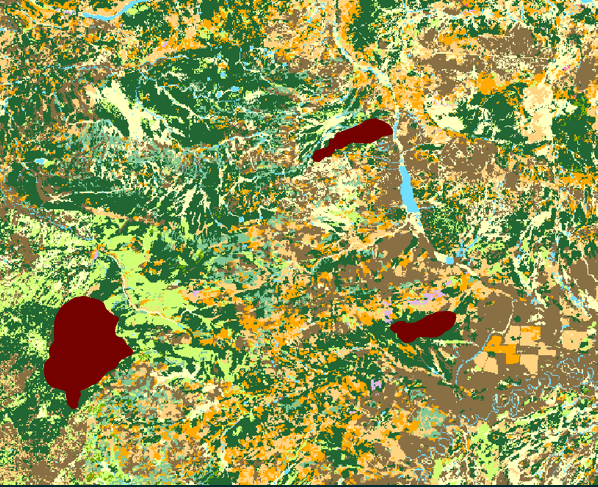 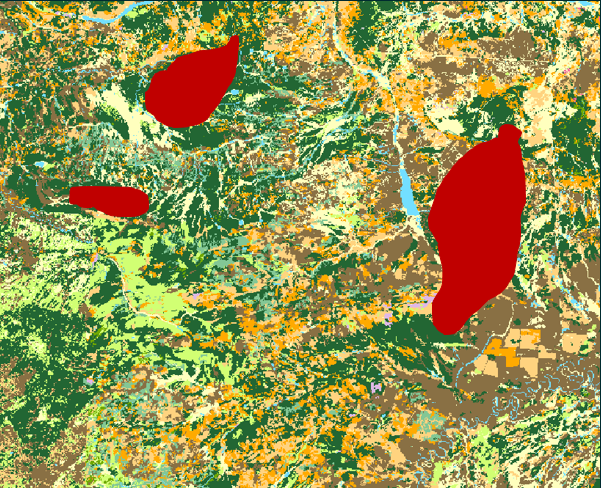 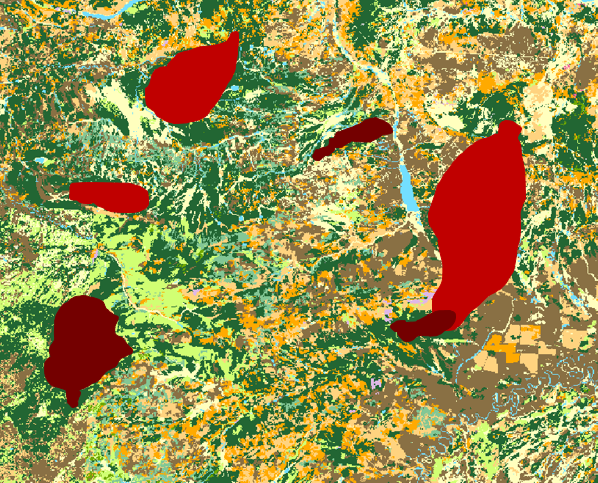 Burn probability (BP) at a given pixel in the landscape grid is calculated as:
# times the pixel burned
# chances to burn (iterations)
BP = 1/2 or 0.5
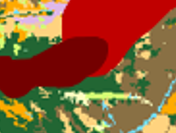 BP = 2/2 or 1.0
15
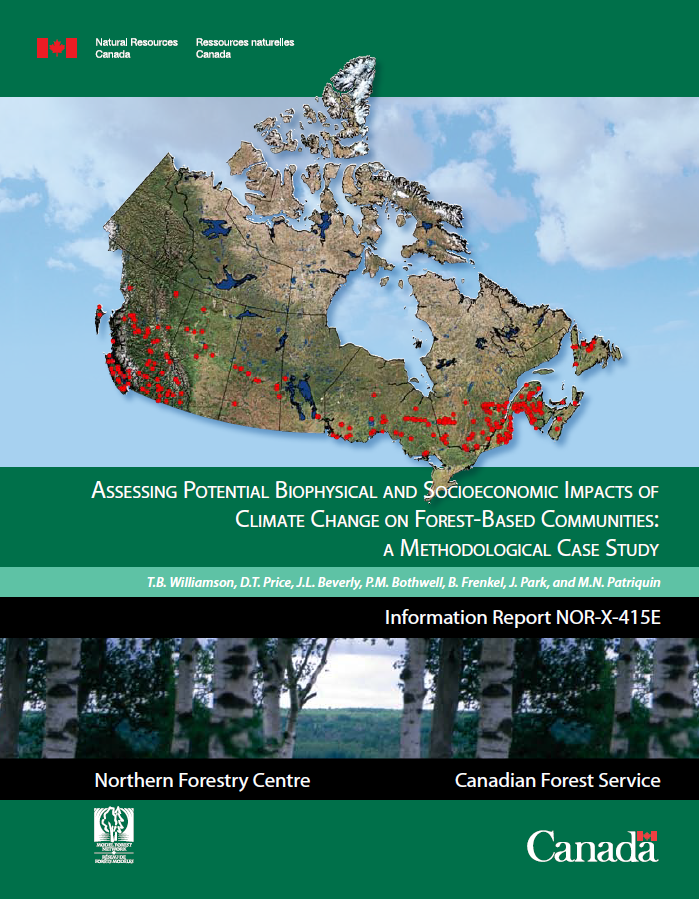 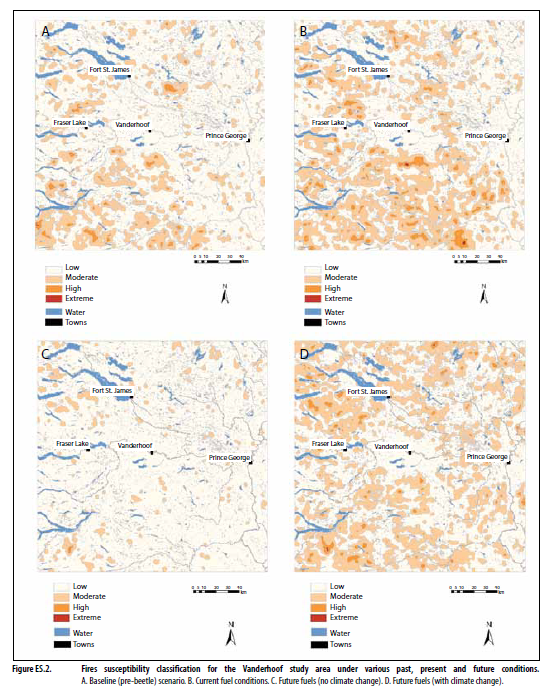 Model climate change scenarios
Model inputs adjusted to  reflect climate change scenarios (weather pools, escaped fire numbers)
Historical data used to calibrate model (duration of burning, spread event days)
Relies on historical ignition patterns 
Relevance of historical data to current and future conditions questionable (occurred under different conditions)
17
Stochasticity means thousands of iterations required
Replicate maps can differ from each other 
To explore impacts of scenarios, modelers therefore fixed the fire sets by holding ignition points constant and then varying other inputs like the fuels or the weather
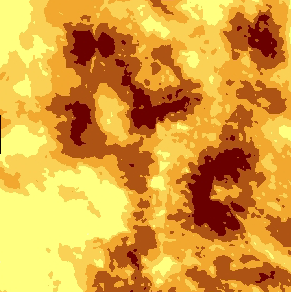 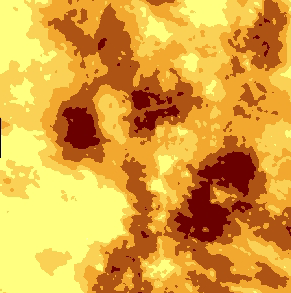 Base Case Replicate 1
Base Case Replicate 2
30% different
17
Does it work?
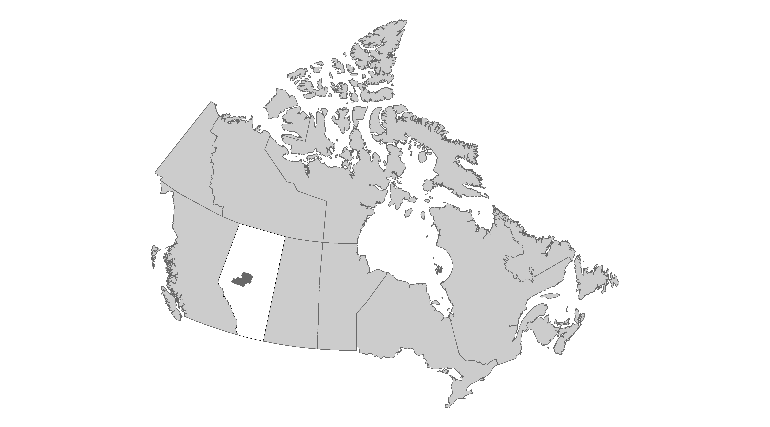 2.4 million ha study are
25,000 iterations
125,000 simulated fires
Beverly et al. (2009)
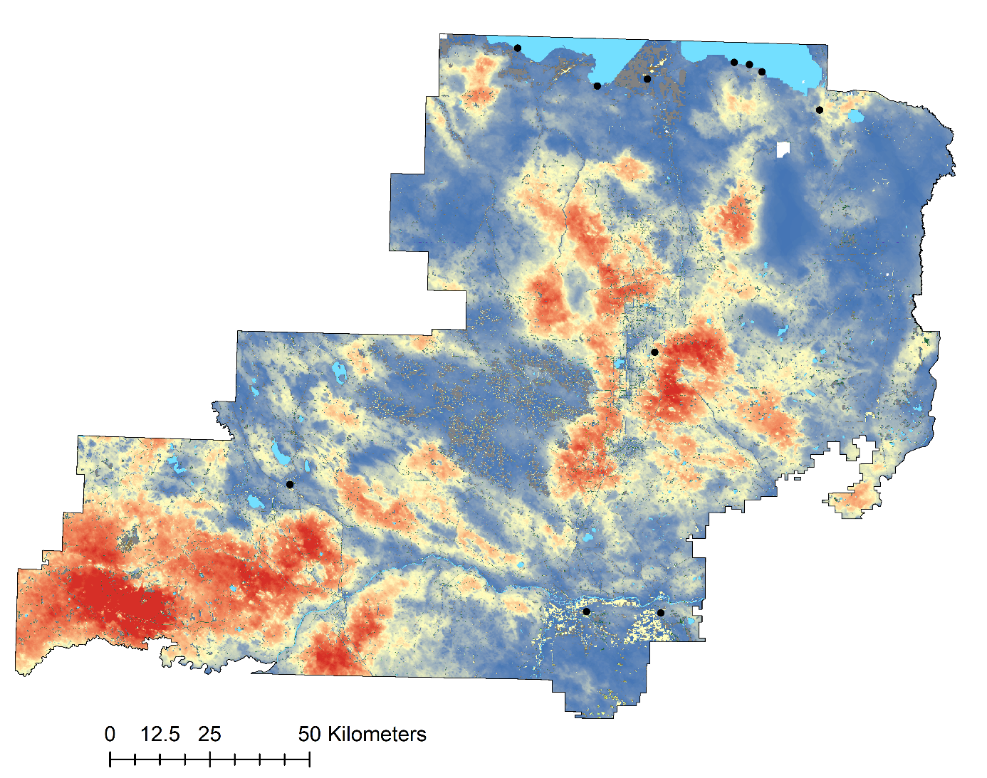 Estimated with 2005 data
Published 2009
Slave lake burned 2011
Slave Lake
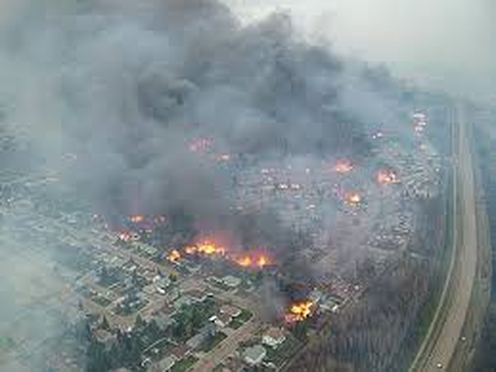 Swan Hills
Fox Creek
2005 Burn Probability
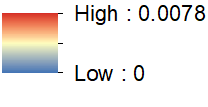 Whitecourt
18
Where did real fires burn?
2009
2011
2006
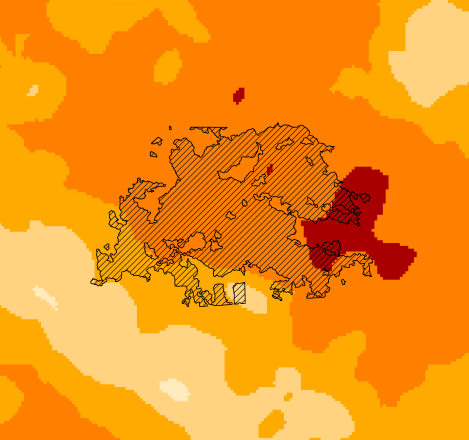 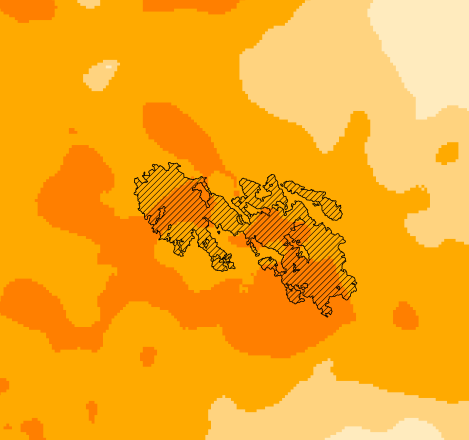 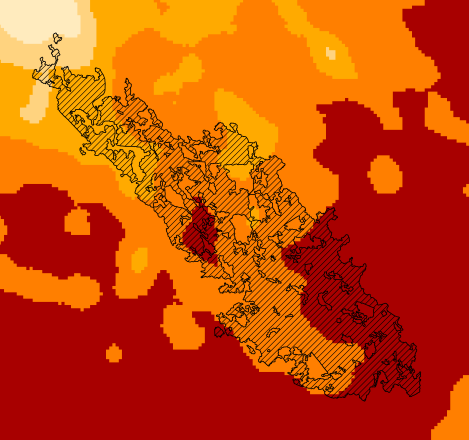 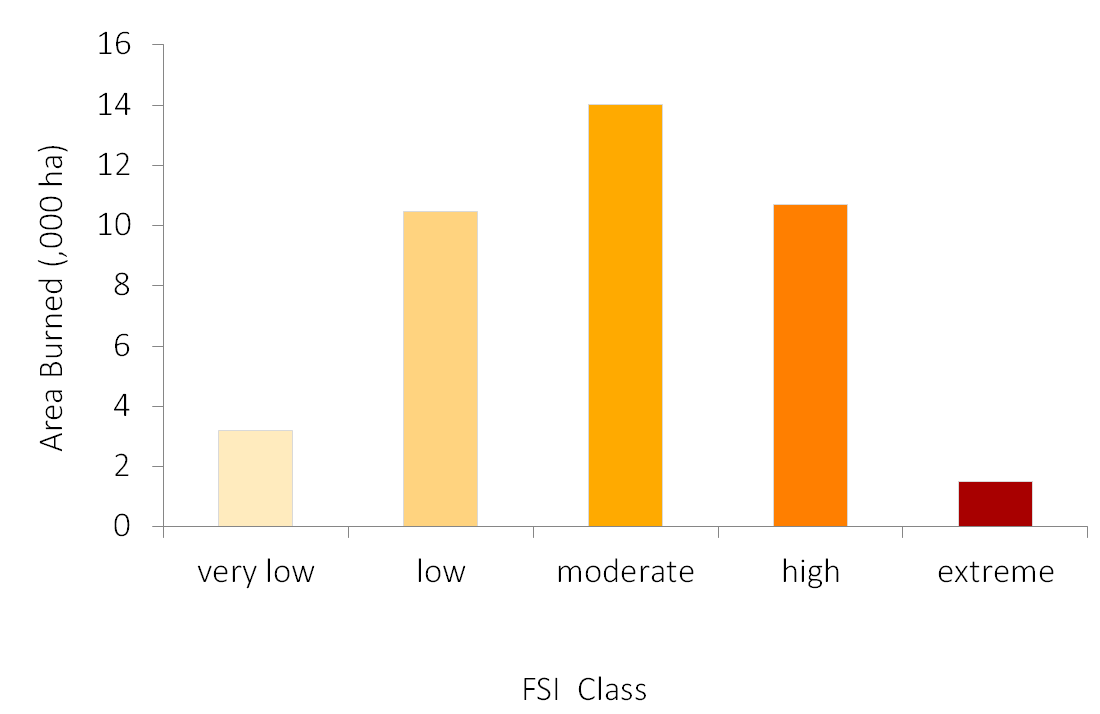 2011
2011
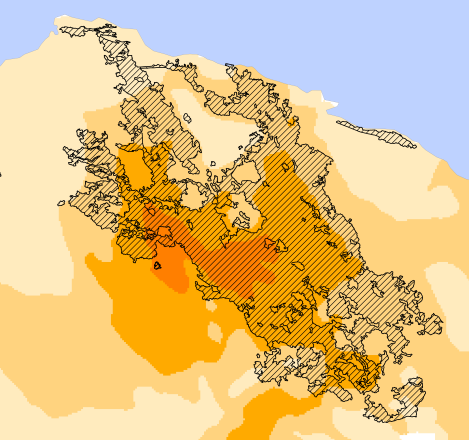 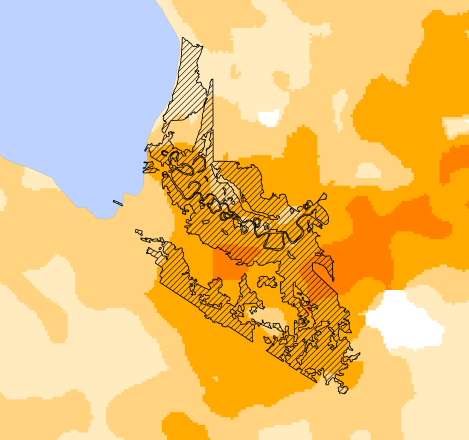 2011
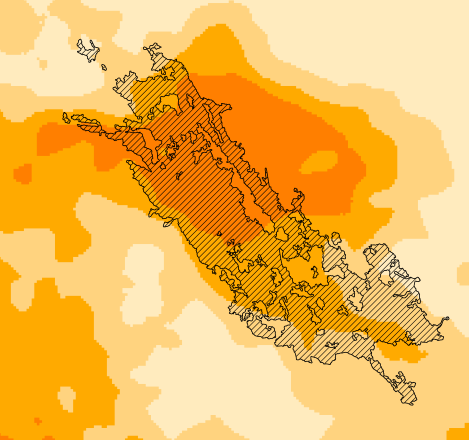 Burn Probability Class
19
Do fires burn preferentially in BP hotspots? No.
Beverly and McLoughlin (2019)
Slave Lake
Fort McMurray
5 study areas
138 fires
543,049 ha burned
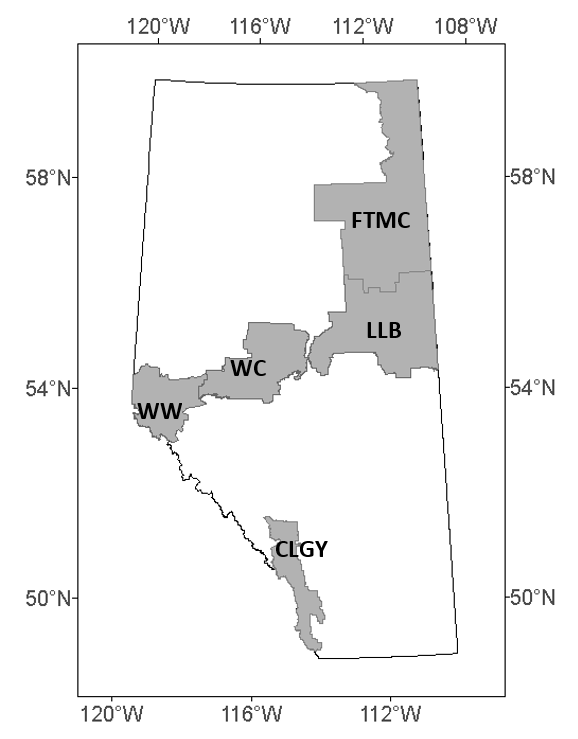 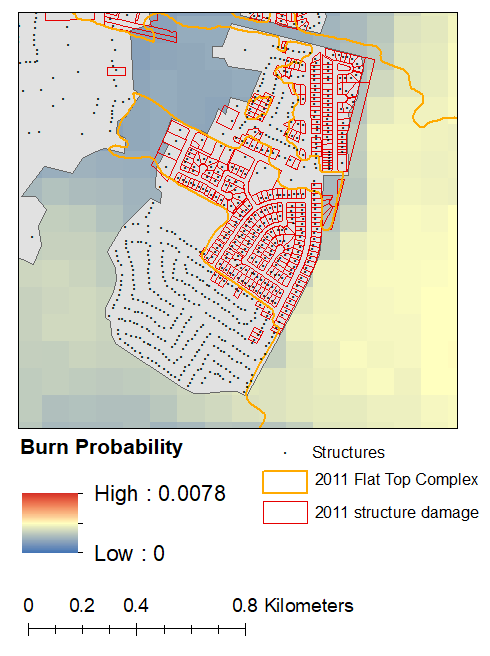 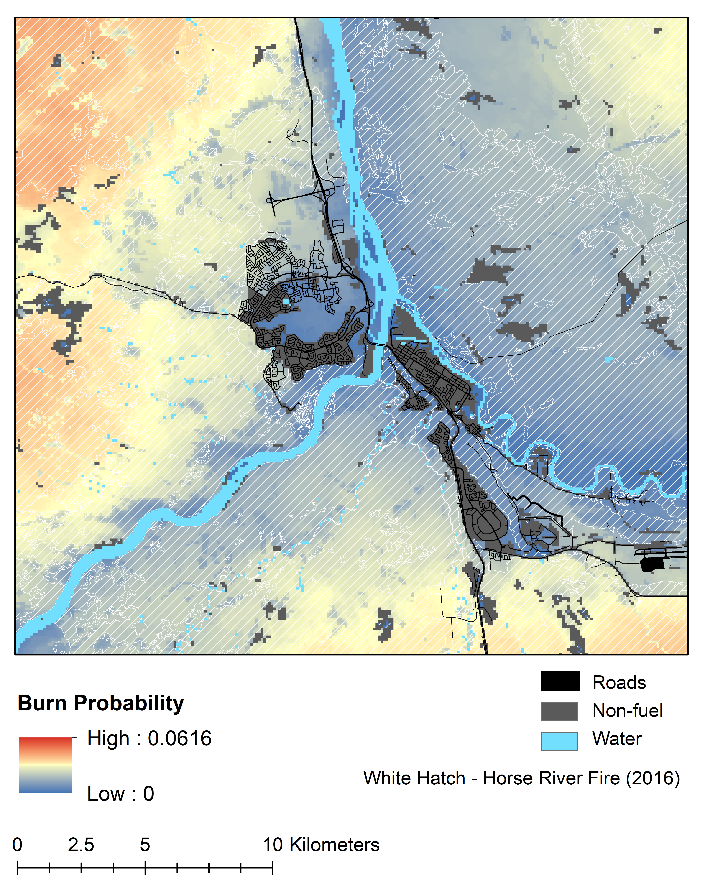 70% of burned areas occurred  in areas where burn probability was in the lower half of the range (i.e., in the BP cold spots)
20
Exposure based on transmission distances
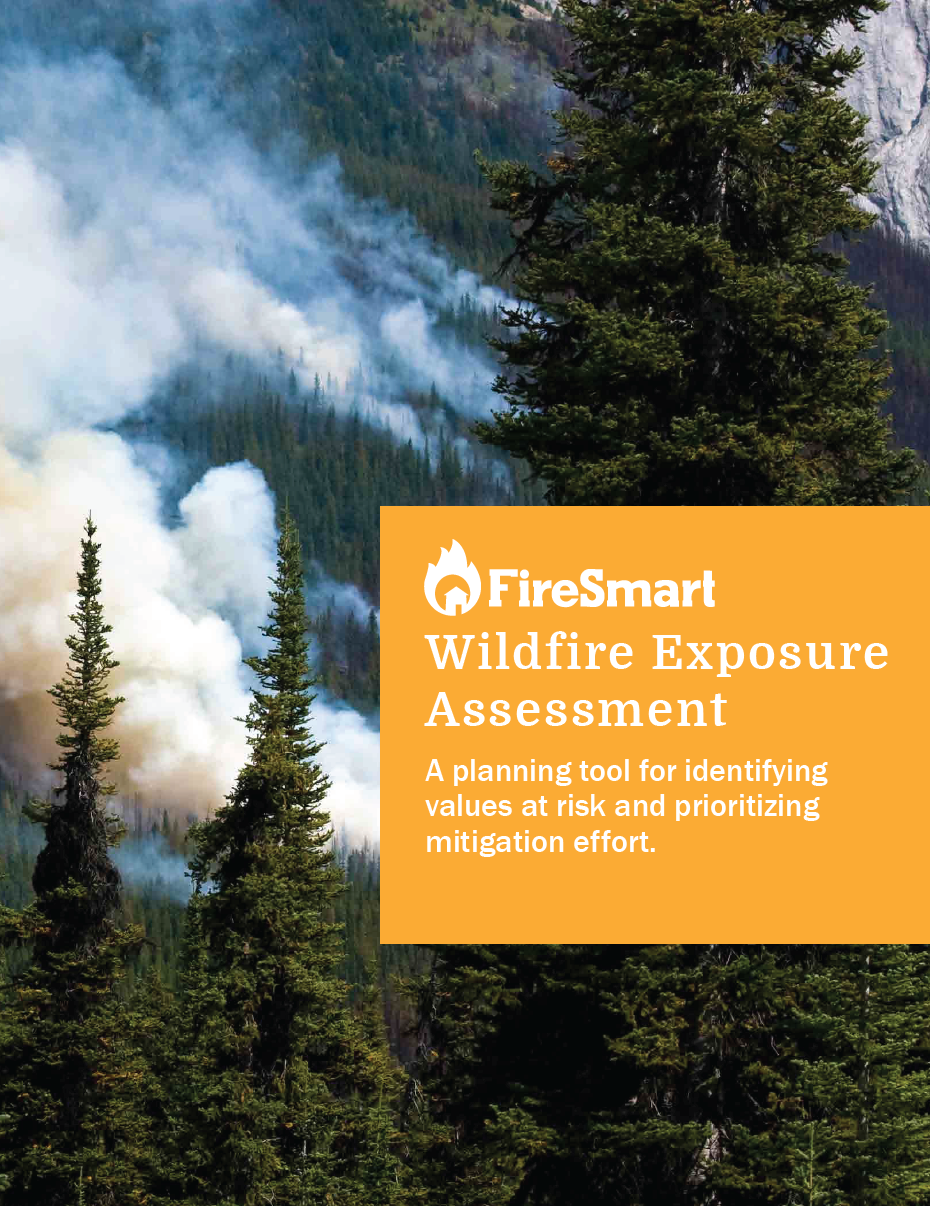 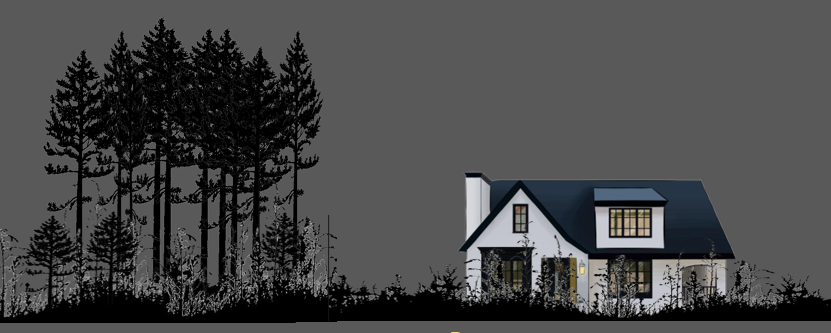 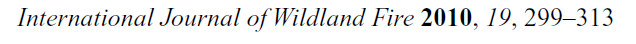 Beverly et al. (2009)
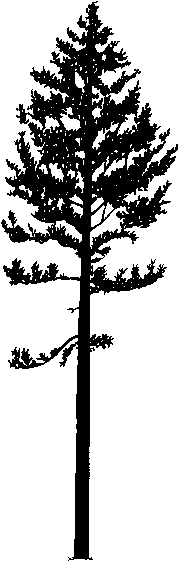 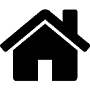 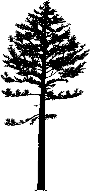 500 m
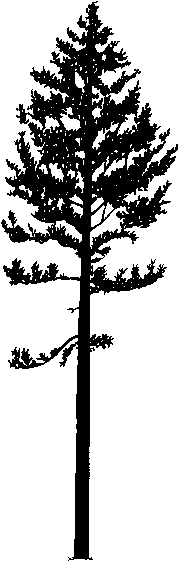 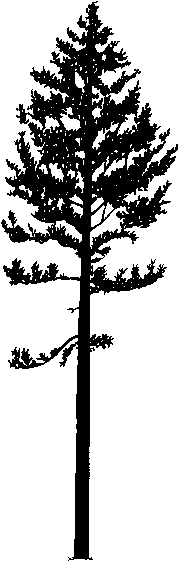 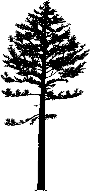 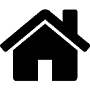 100 m
Longer range embers
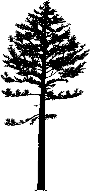 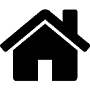 Shorter range embers
30 m
Radiant Heat
21
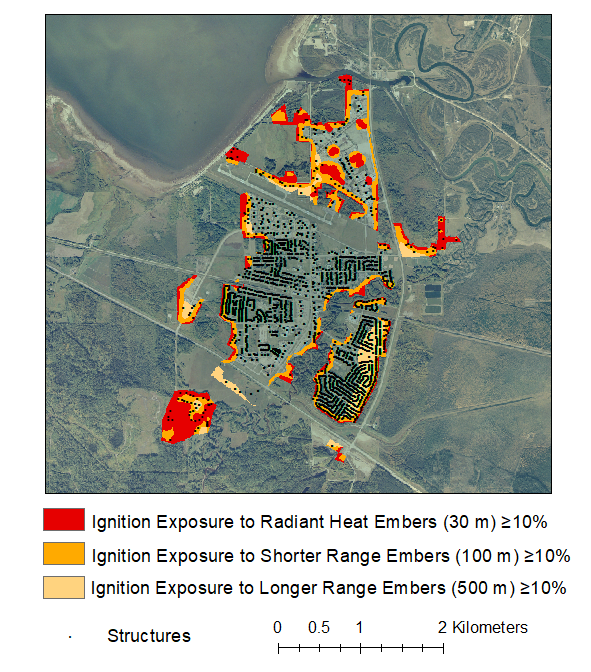 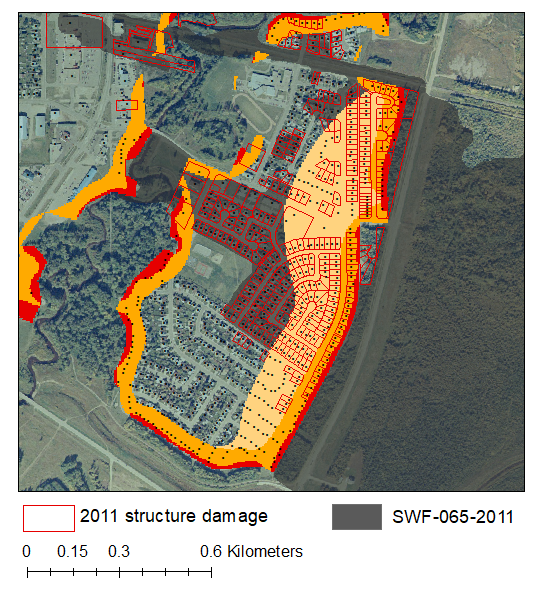 Highway 88
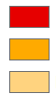 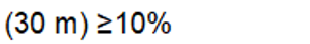 22
7
Simple metric of exposure (Beverly, McLoughlin, Chapman 2021)
Hazard Fuel (1)
Other land cover types (0)
100 m
Forest Protection Area land cover
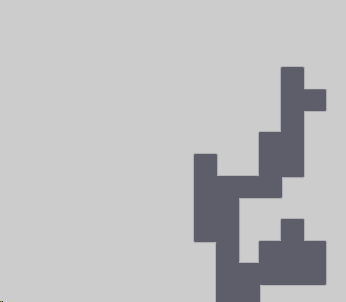 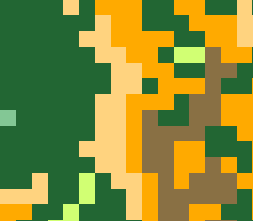 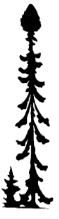 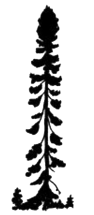 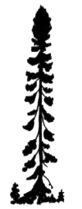 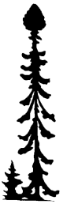 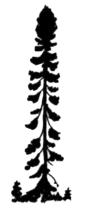 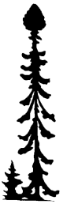 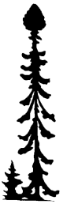 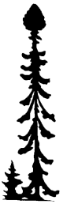 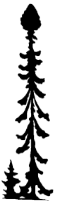 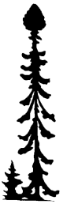 100 m
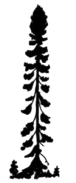 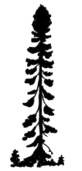 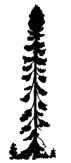 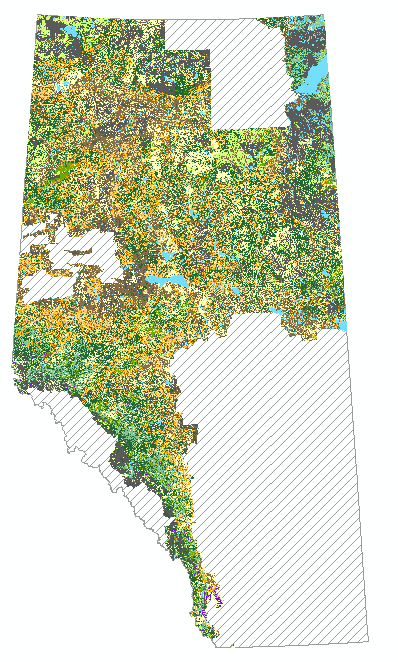 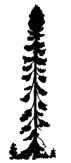 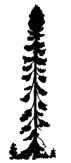 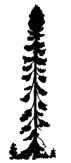 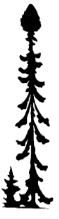 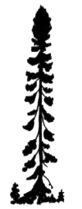 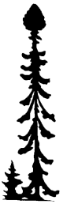 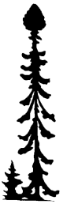 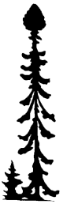 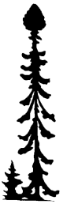 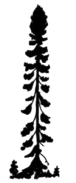 500 m
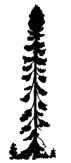 There are 80 pixels within 500 m – how many can transmit fire to me?
Σ hazard fuel pixels         75
     total pixels                   80

94% exposure
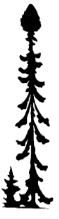 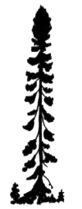 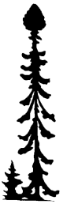 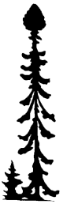 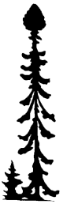 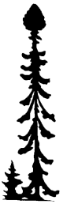 = 0.94
=
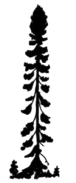 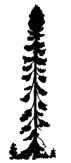 23
Same validation test as BP simulation
burned area
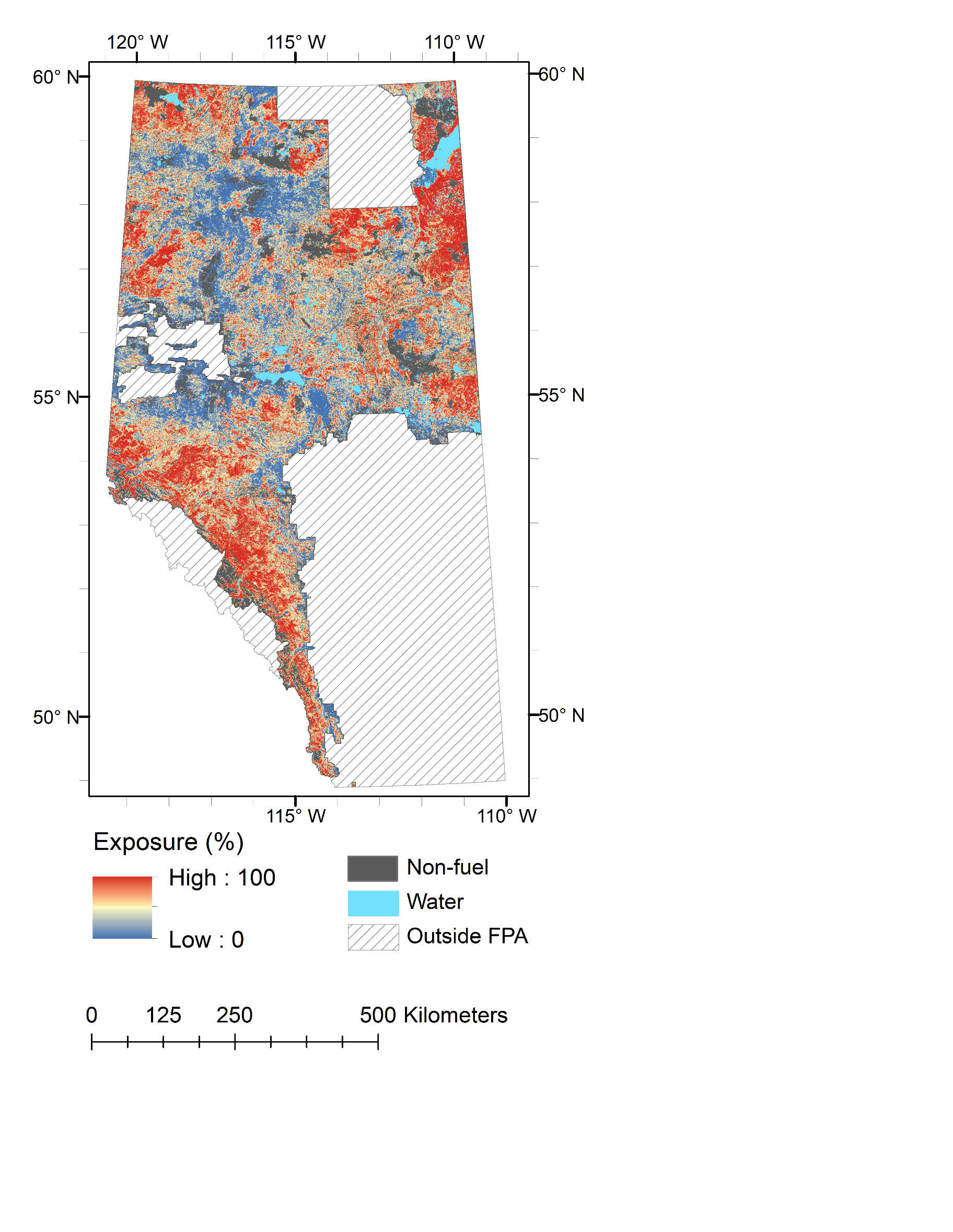 protection area
study area
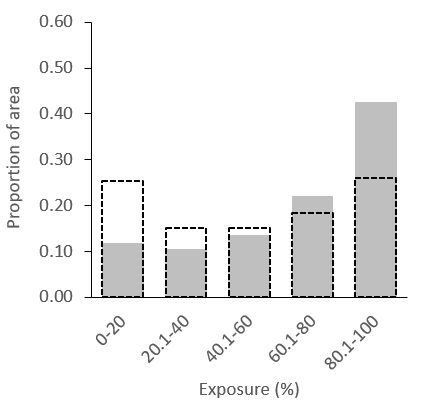 Exposure based on 2007 fuel map
Overlaid fires in the years that followed (2007-2019)
2,331 fires, burned 2,606,387 ha
Landscape fire exposure –
a numeric rating of the potential for fire transmission to a location given surrounding fuel composition and configuration, irrespective of weather or other fire controls.
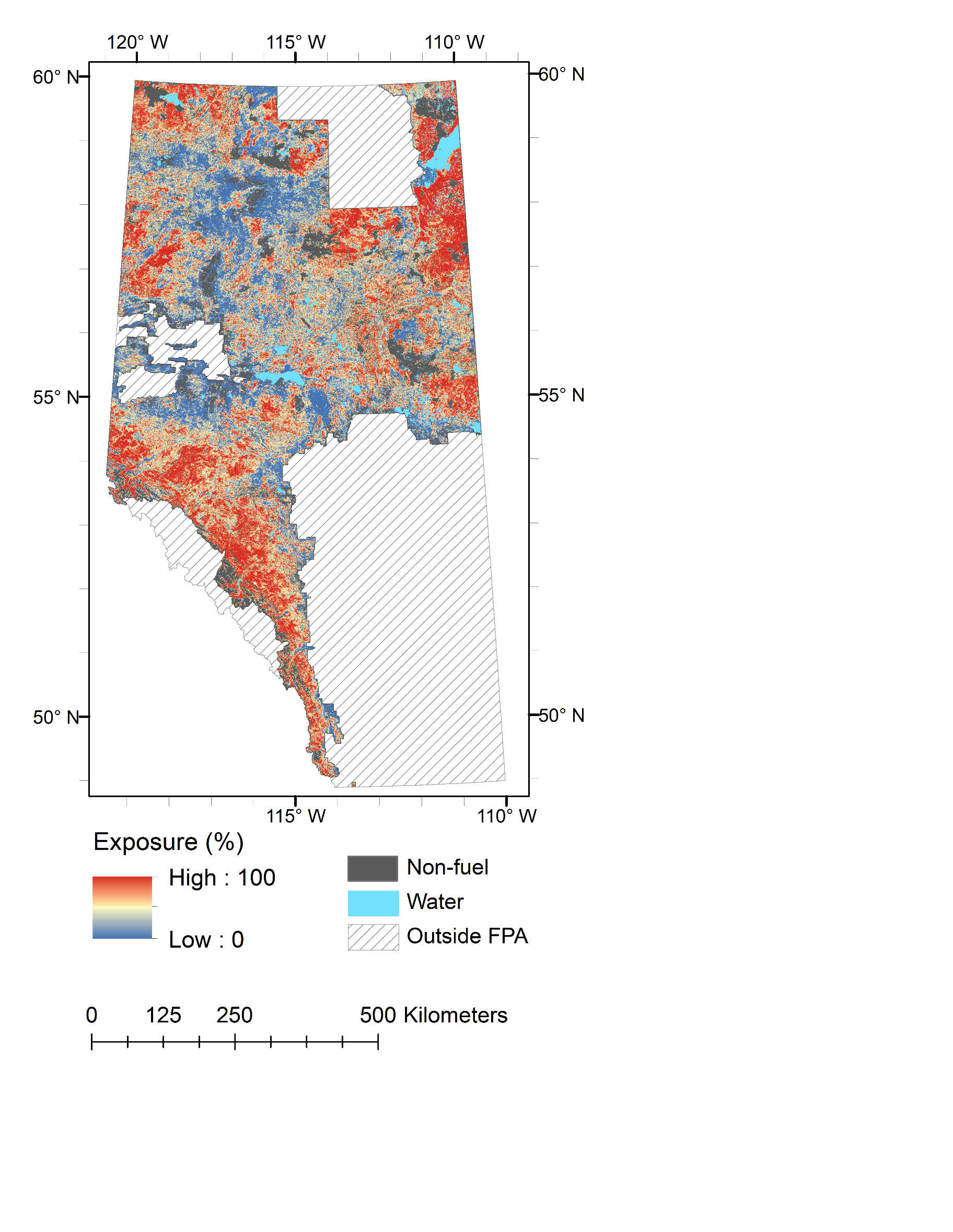 24
What about weighting for distance, CFL, HFI, ROS?
Forest Protection Area land cover
100 m
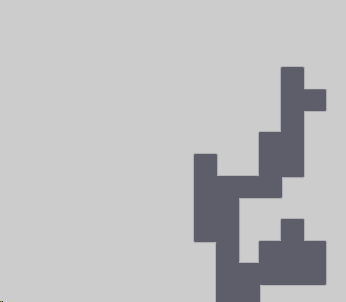 100 m
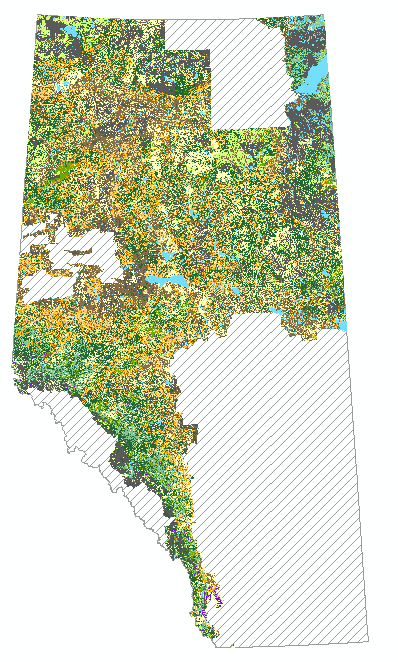 Tried weighting pixels by:
Nearness
Crown fuel load (CFL)
Head fire intensity (HFI)
Rate of spread (ROS)
Tried increasing window to 1000 m

Increased complexity did not improve correspondence with real fires
Hazard Fuel (1)
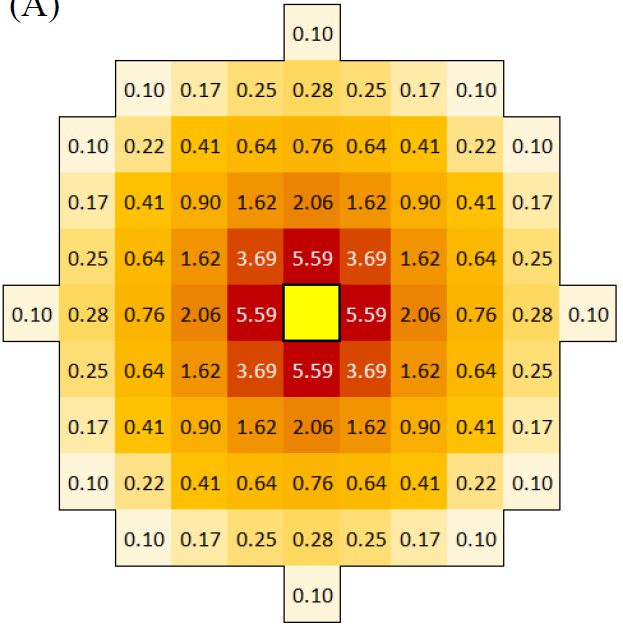 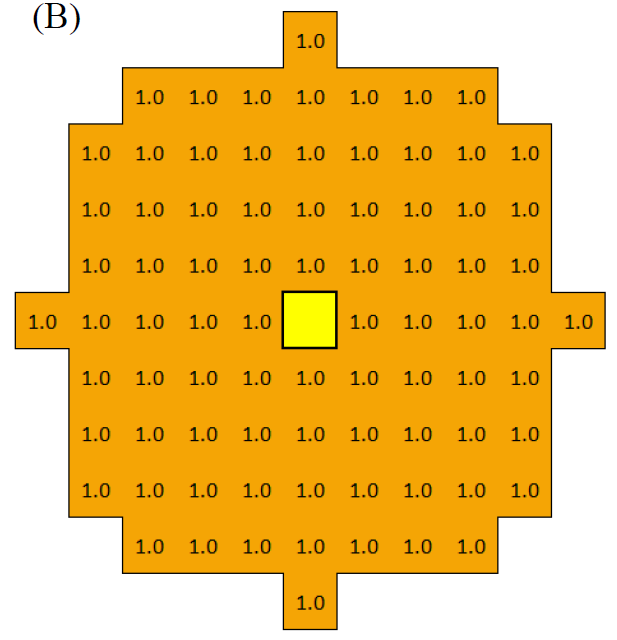 Other land cover types (0)
25
Can be combined with variable fire controls
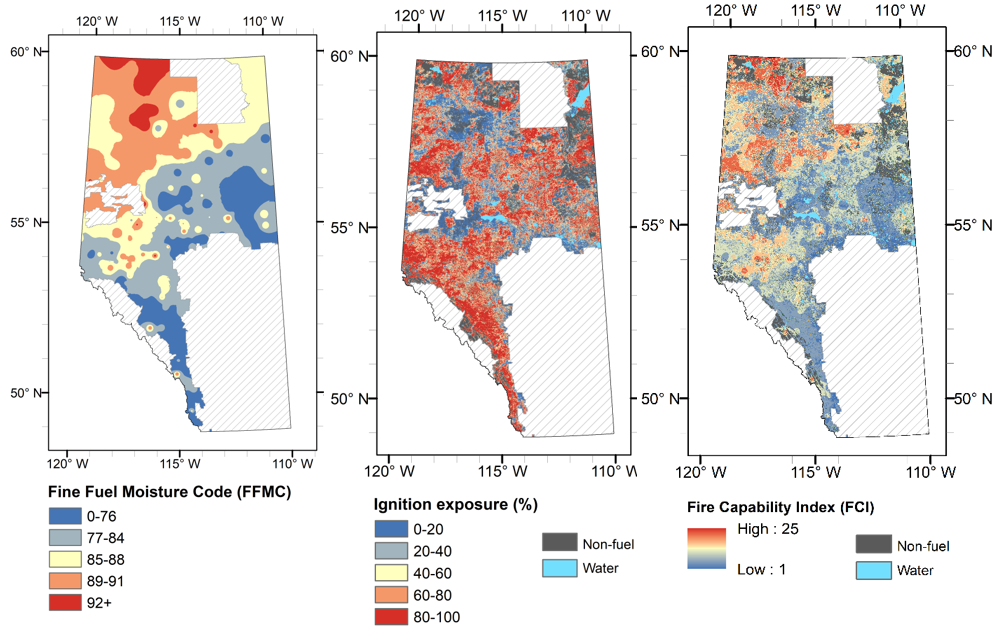 Landscape fire exposure –
a numeric rating of the potential for fire transmission to a location given surrounding fuel composition and configuration, irrespective of weather or other fire controls.
Exposure (%)
Receptive and exposed
26
Next steps
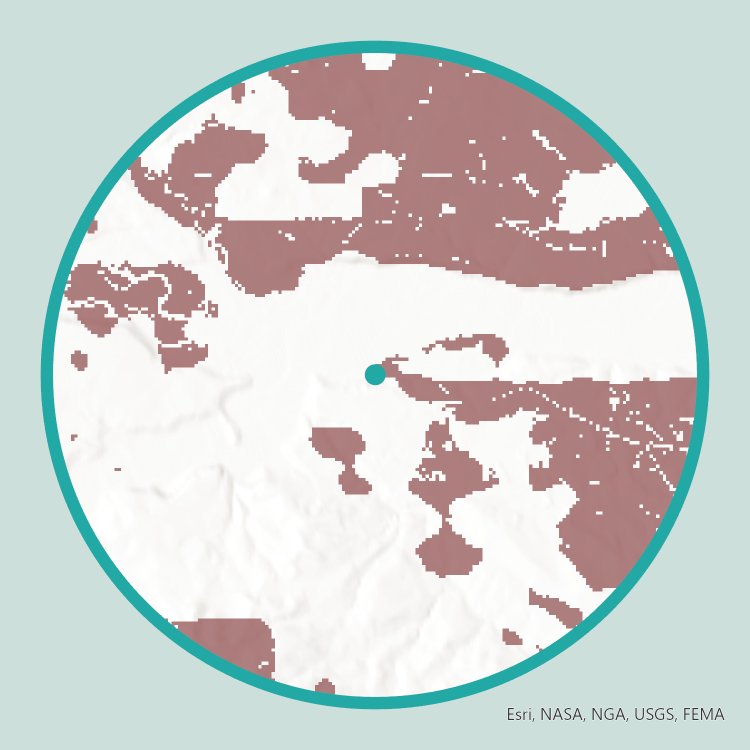 PhD student Air Forbes
Metrics for characterizing wildfire exposure around communities 
Identify community exposure types/groups
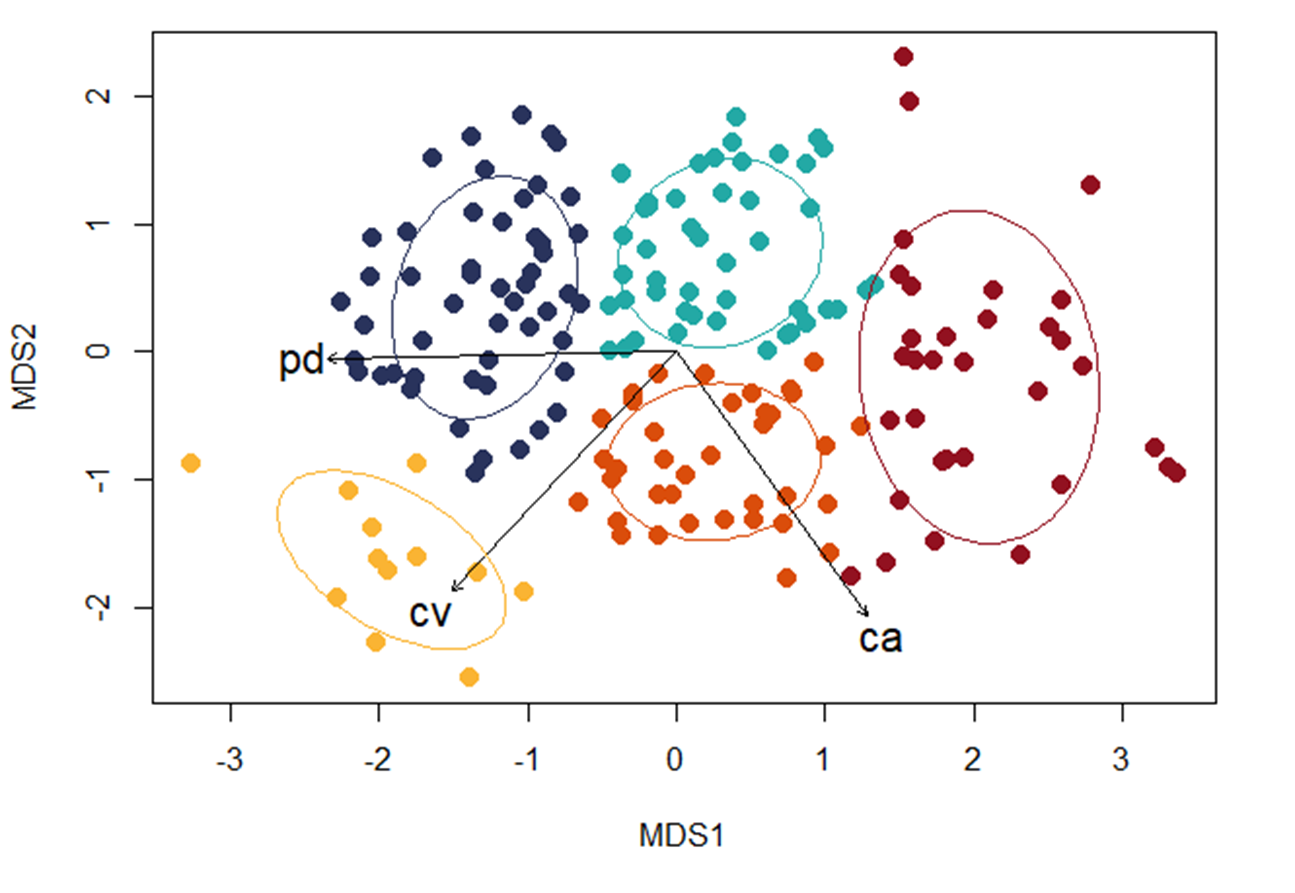 Whitecourt
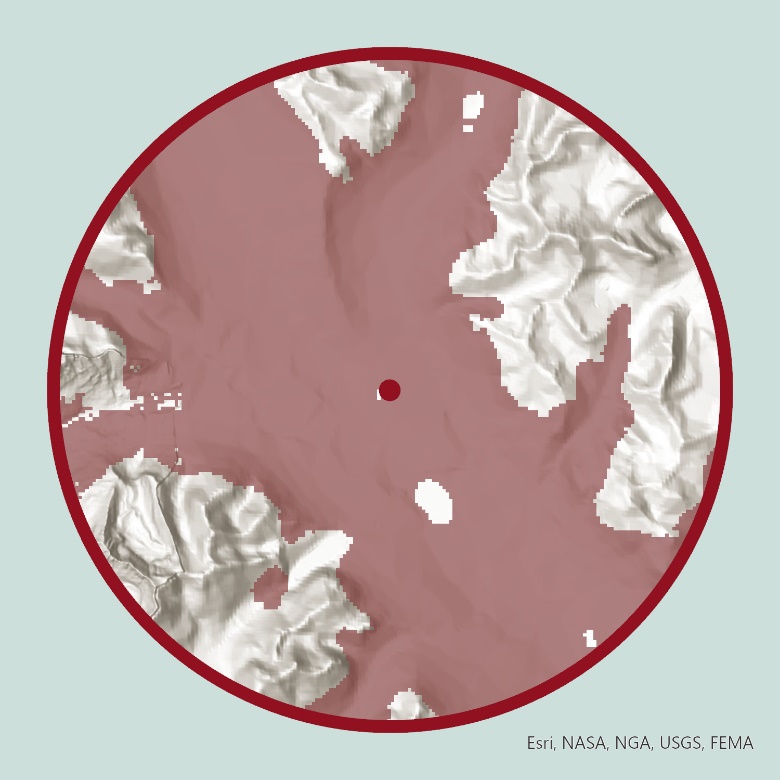 PD – Number of Patches
CV – Patch Size Coefficient of Variation
CA – Class Area
27
Lake Louise
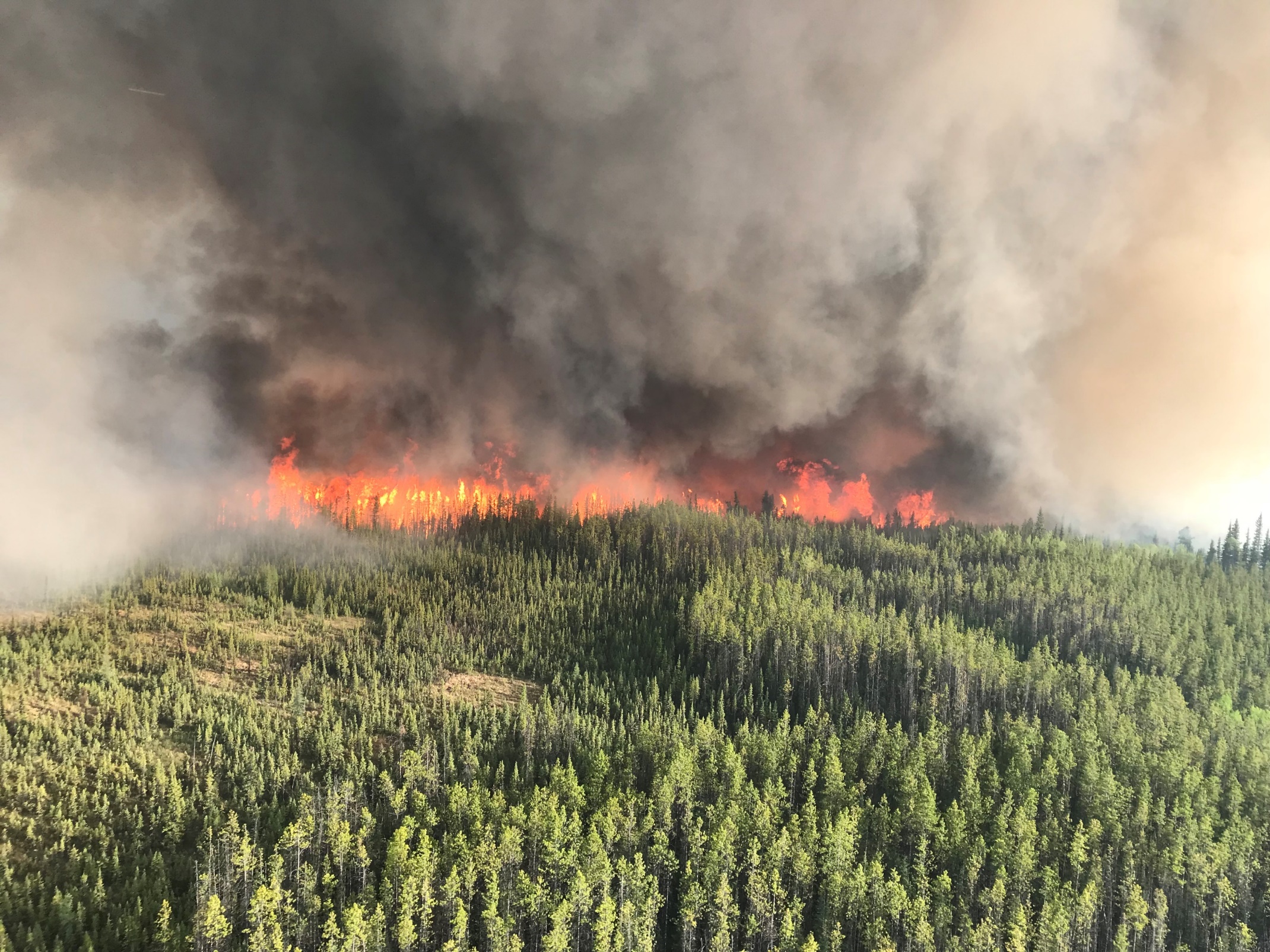 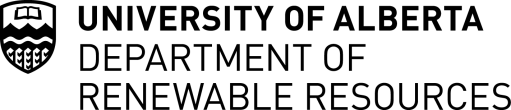 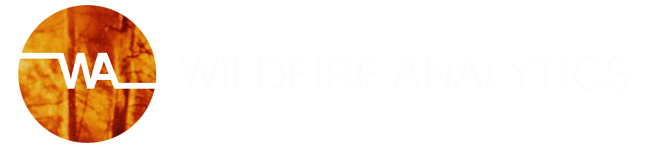 Jen Beverly
Acknowledgements

Alberta Wildfire
Neal McLoughlin
Liz Chapman
Laura Stewart
Forest Resource Improvement Association of Alberta (FRIAA)
Institute for Catastrophic Loss Reduction (ICLR)
Thank you, looking forward to questions and discussion
Connect
jen.beverly@ualberta.ca
wildfireanalytics.org
@fireanalytics
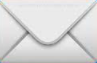 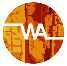 28
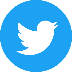